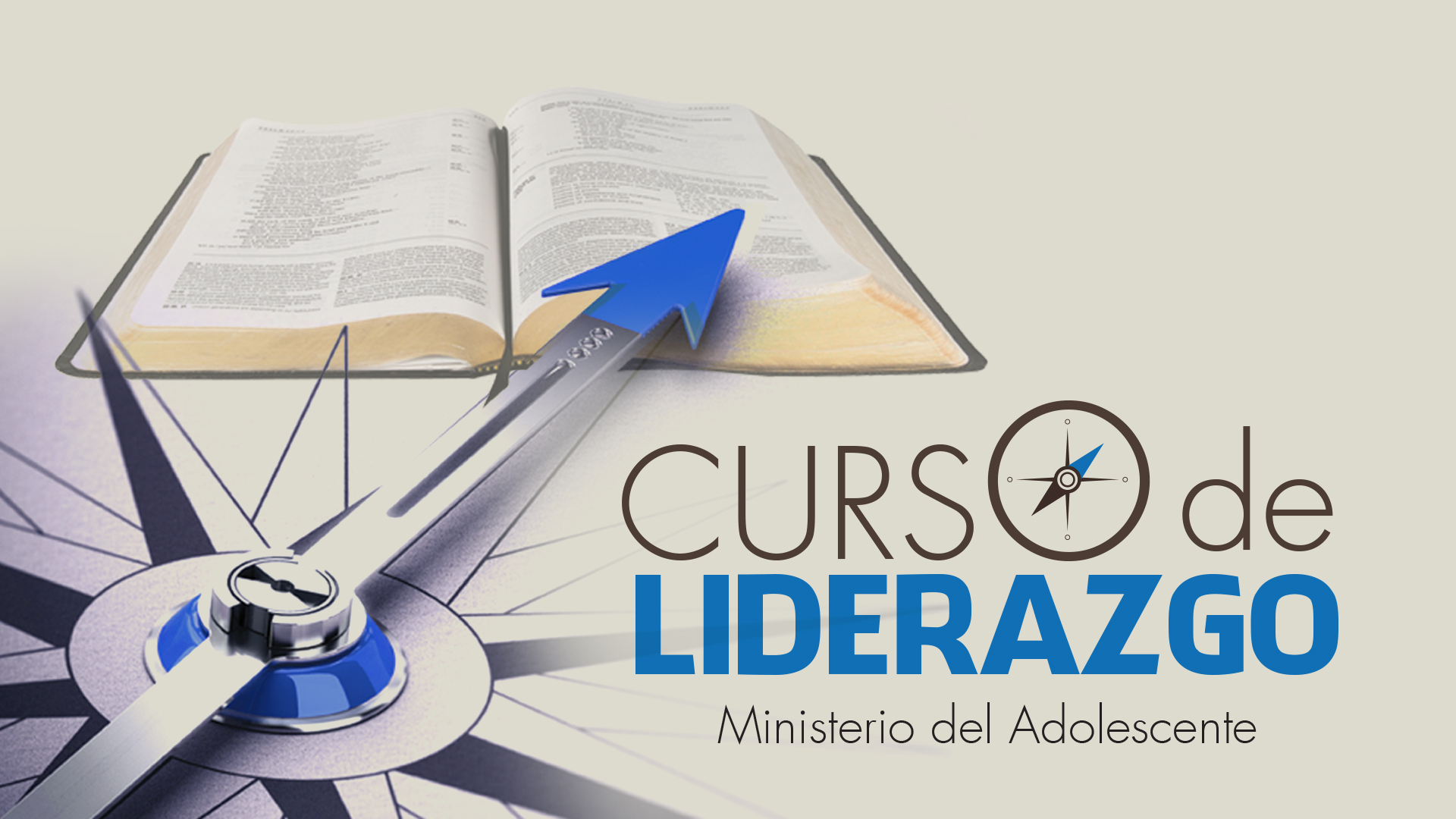 NIVEL 3
[Speaker Notes: CURSO de LIDERAZGO
Ministerio del Adolescente
NIVEL 3]
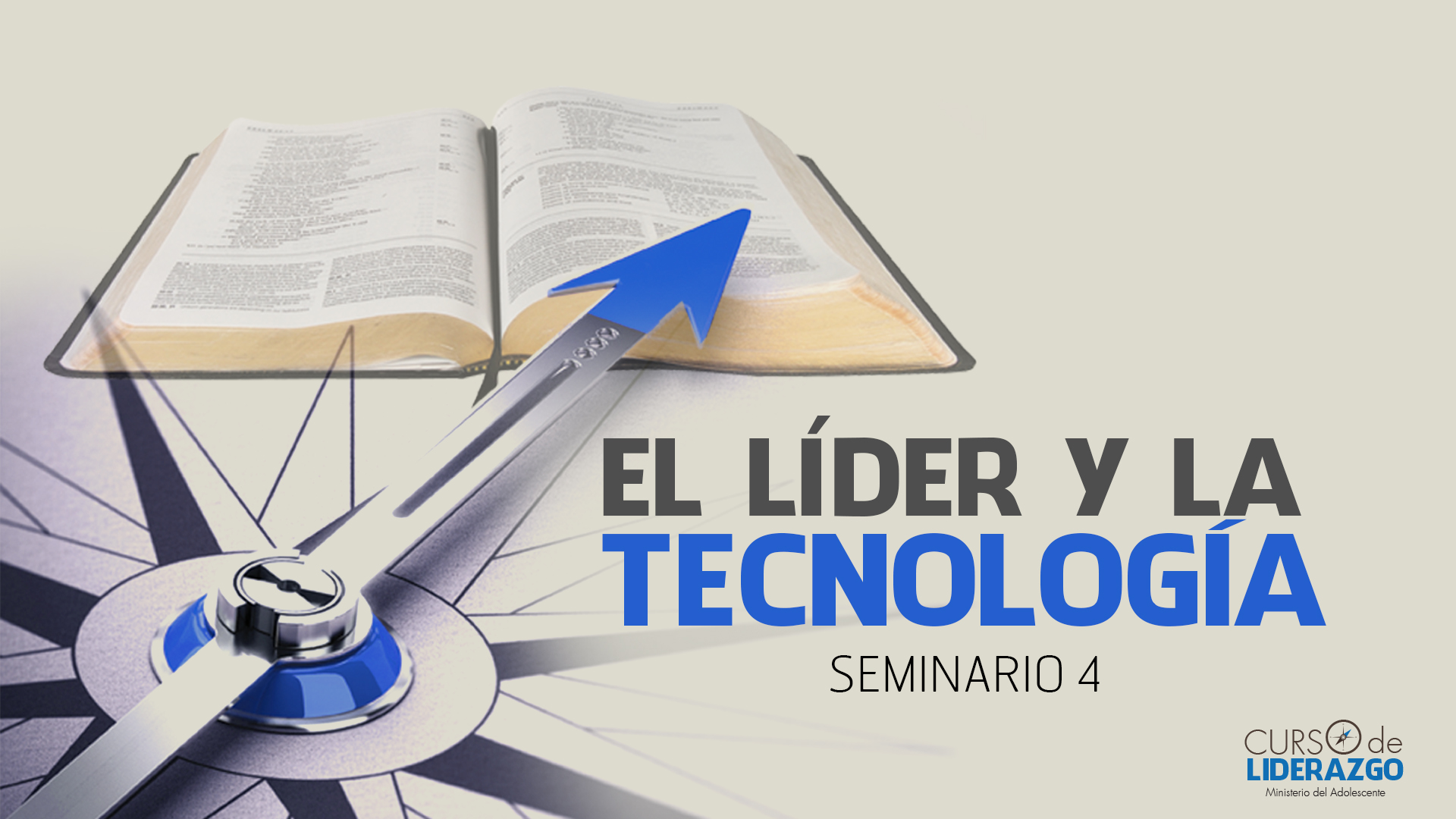 [Speaker Notes: EL LÍDER Y LA TECNOLOGÍA
SEMINARIO 4]
Tu amistad con el adolescente es el mejor puente entre él y Dios.
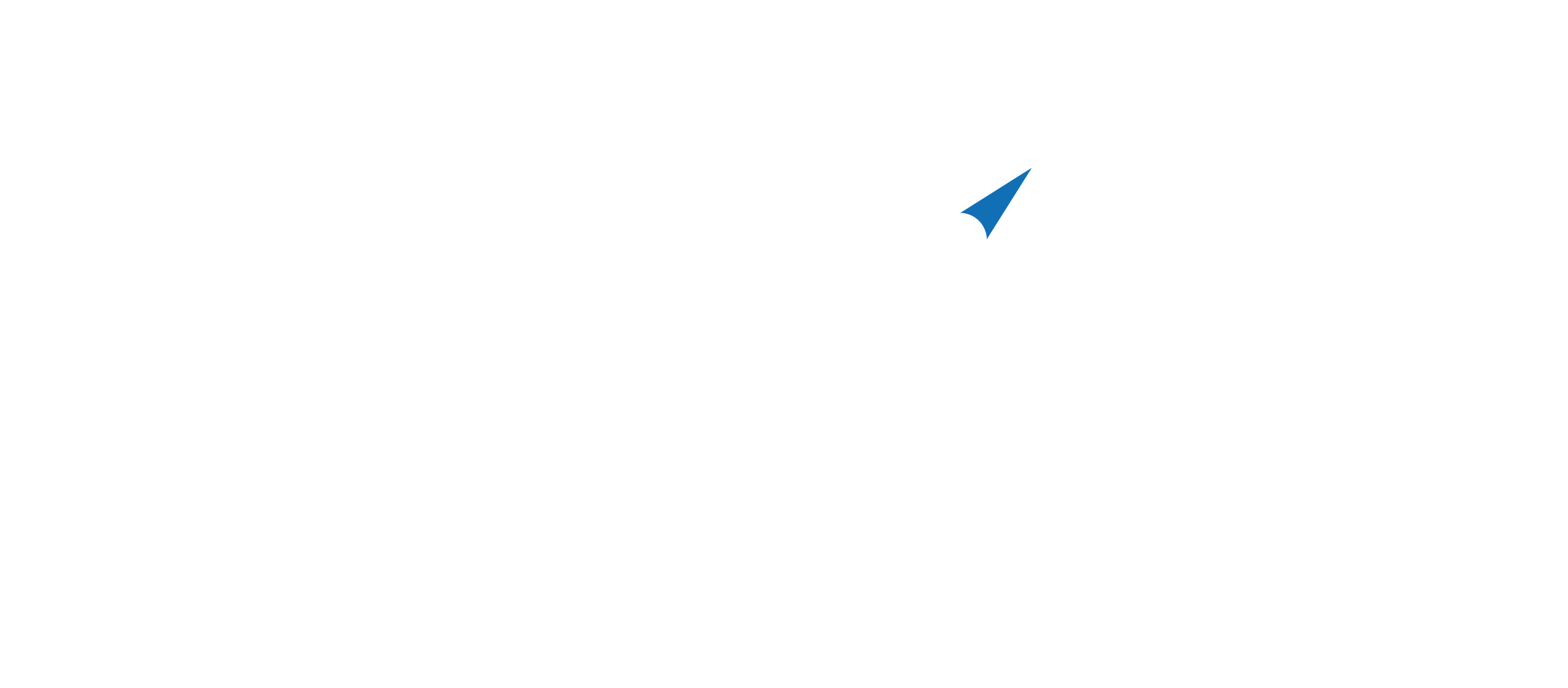 ¿VAMOS A APRENDER MÁS SOBRE LA TECNOLOGÍA?
¡Adelante!
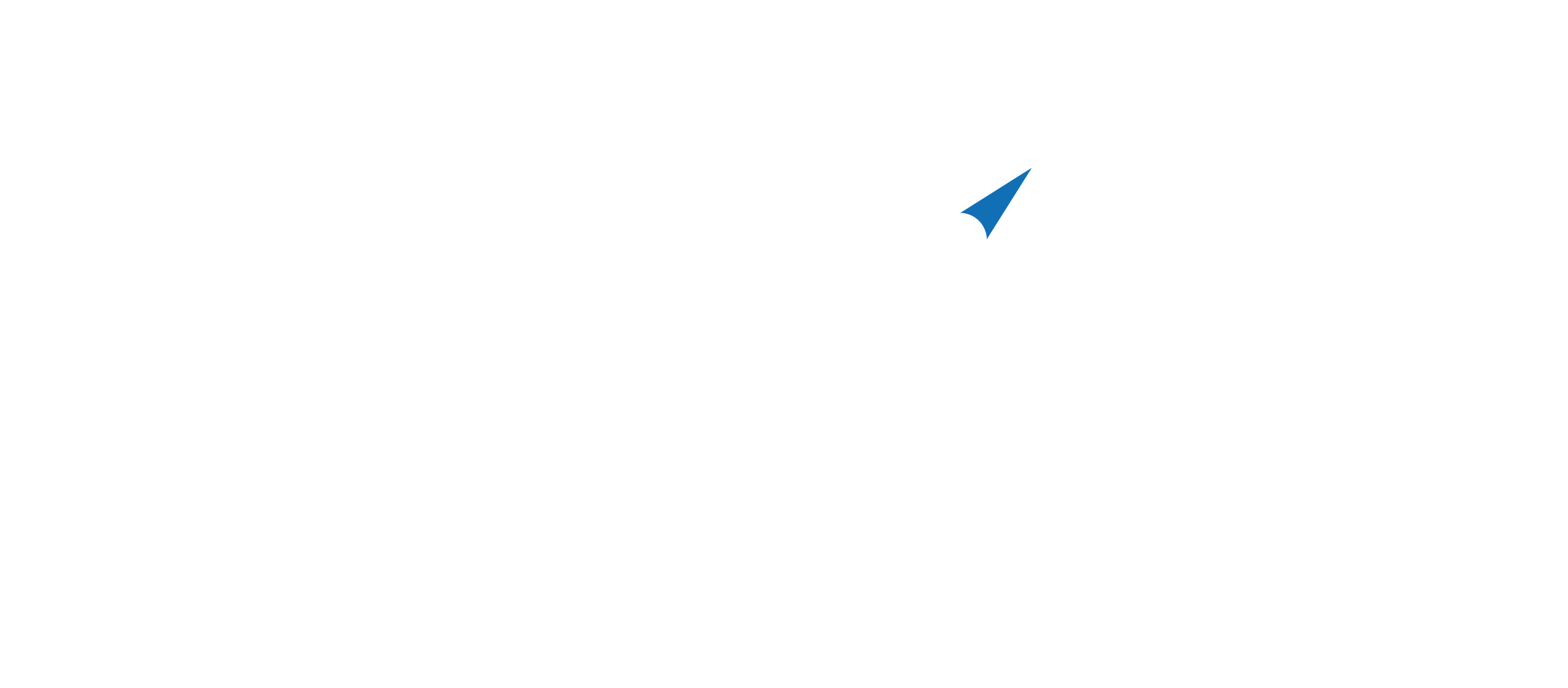 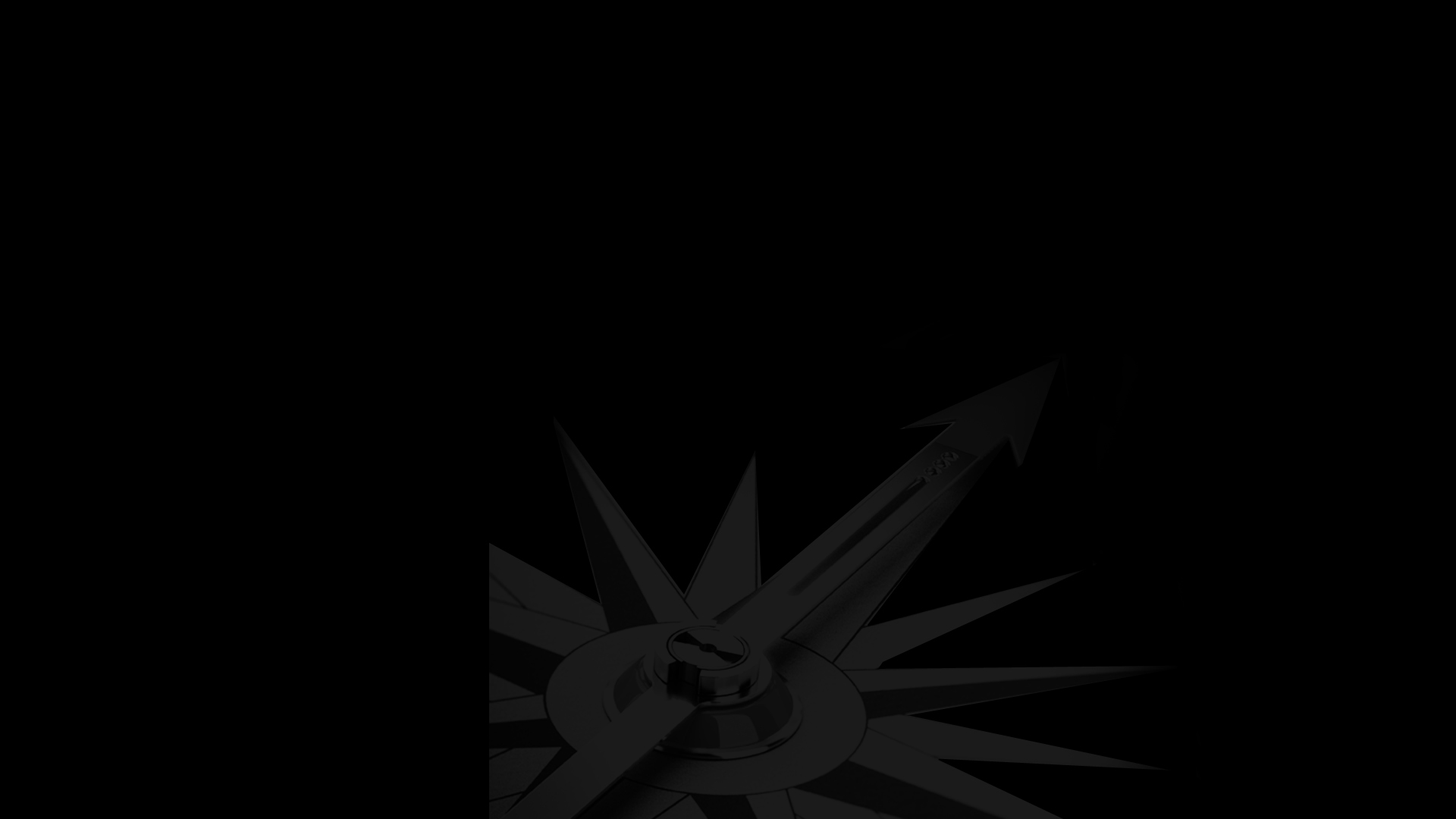 ¿qué ES LA tecnología?
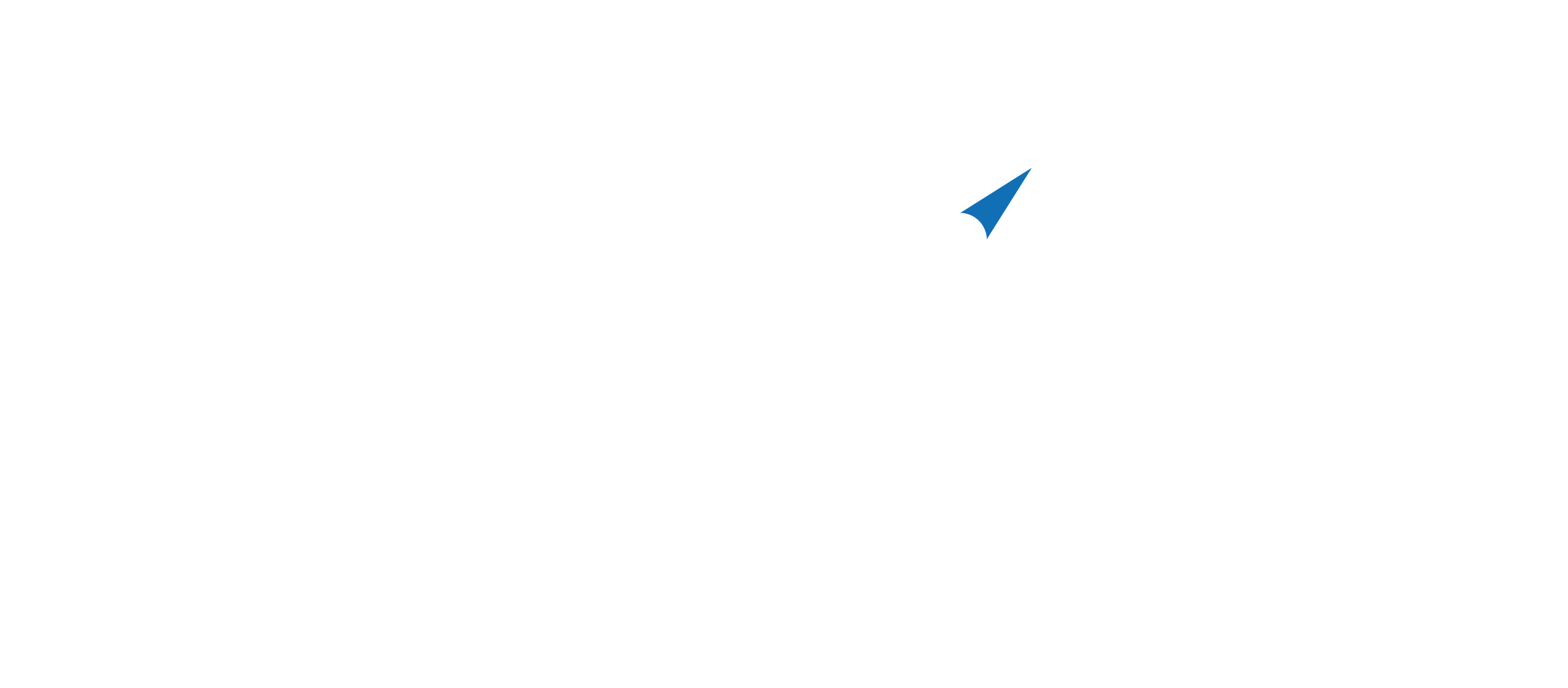 ¿Eso viene de Dios?
¿Cómo puede ser posible?
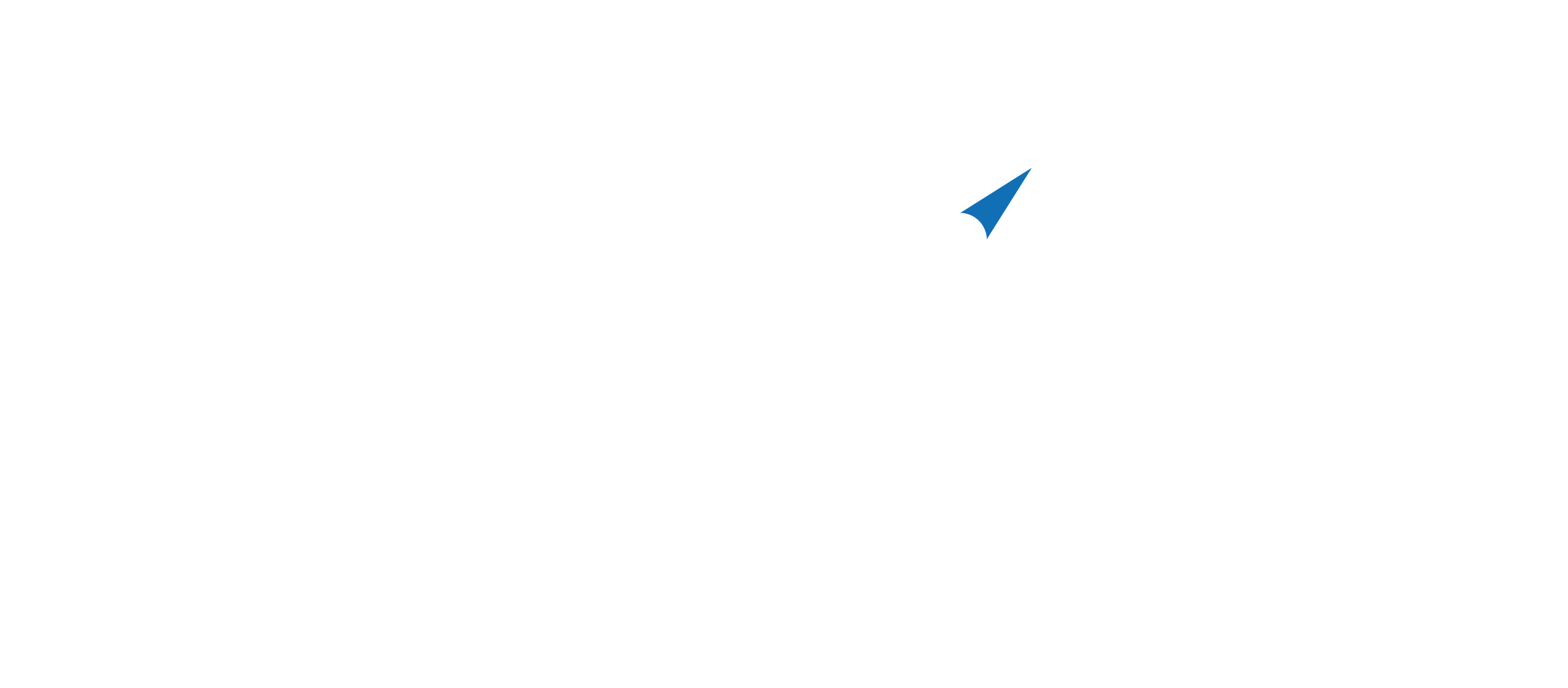 Dios
La sabiduría superior que dio al hombre la inteligencia para crear tantos medios sorprendentes para comunicar su mensaje
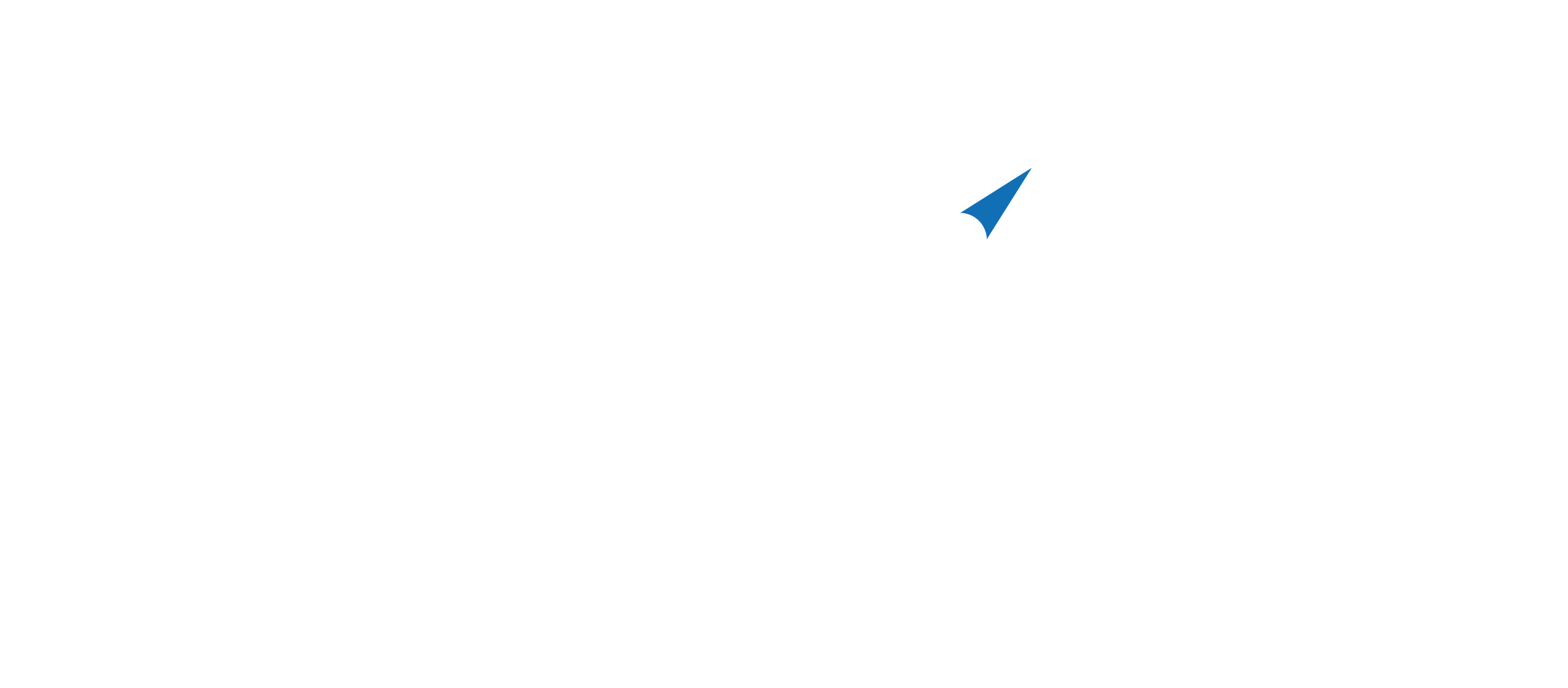 El enemigo
También puede y ha usado la tecnología a favor de él y alcanzó a millones de personas con un mensaje engañador.
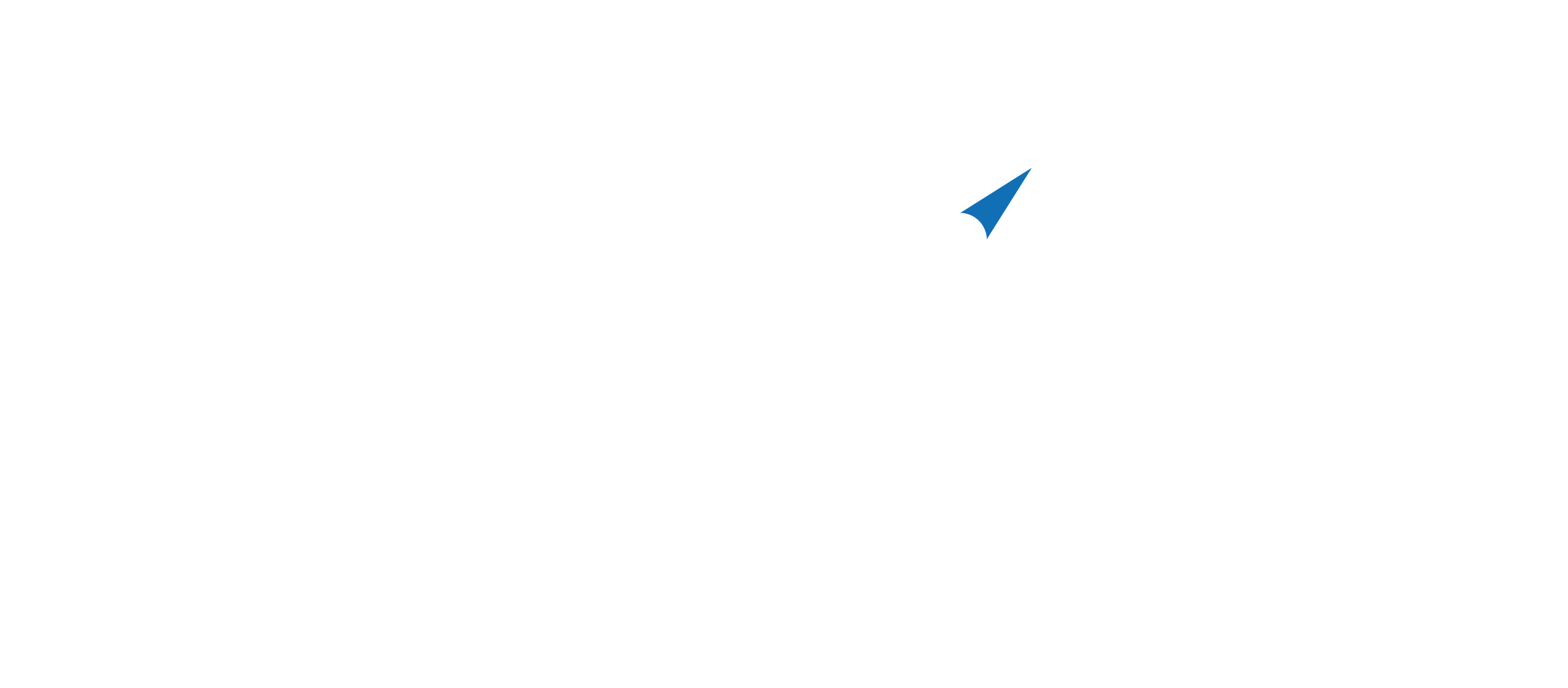 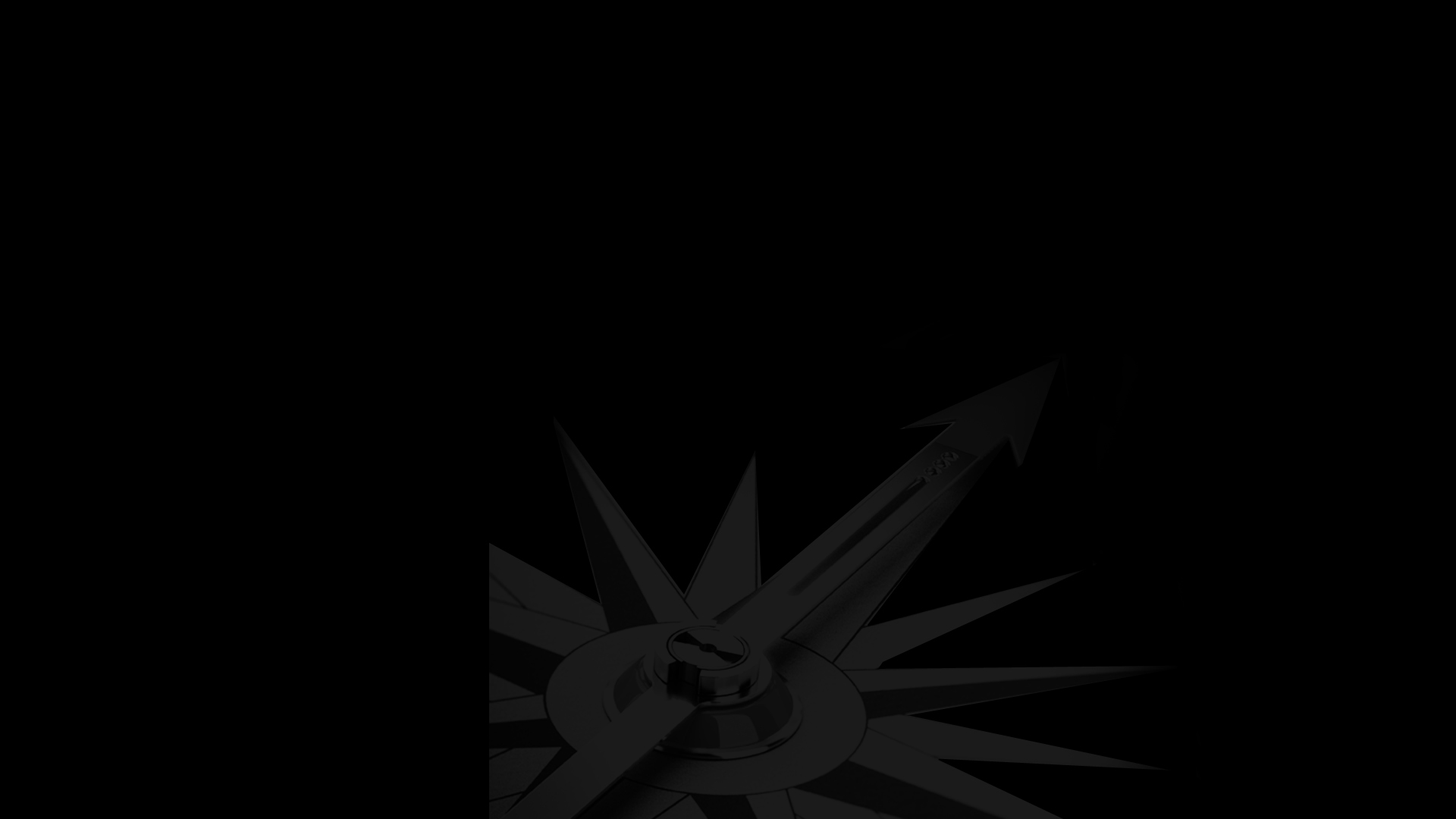 LA TECNOLOGÍA Y EL LÍDER
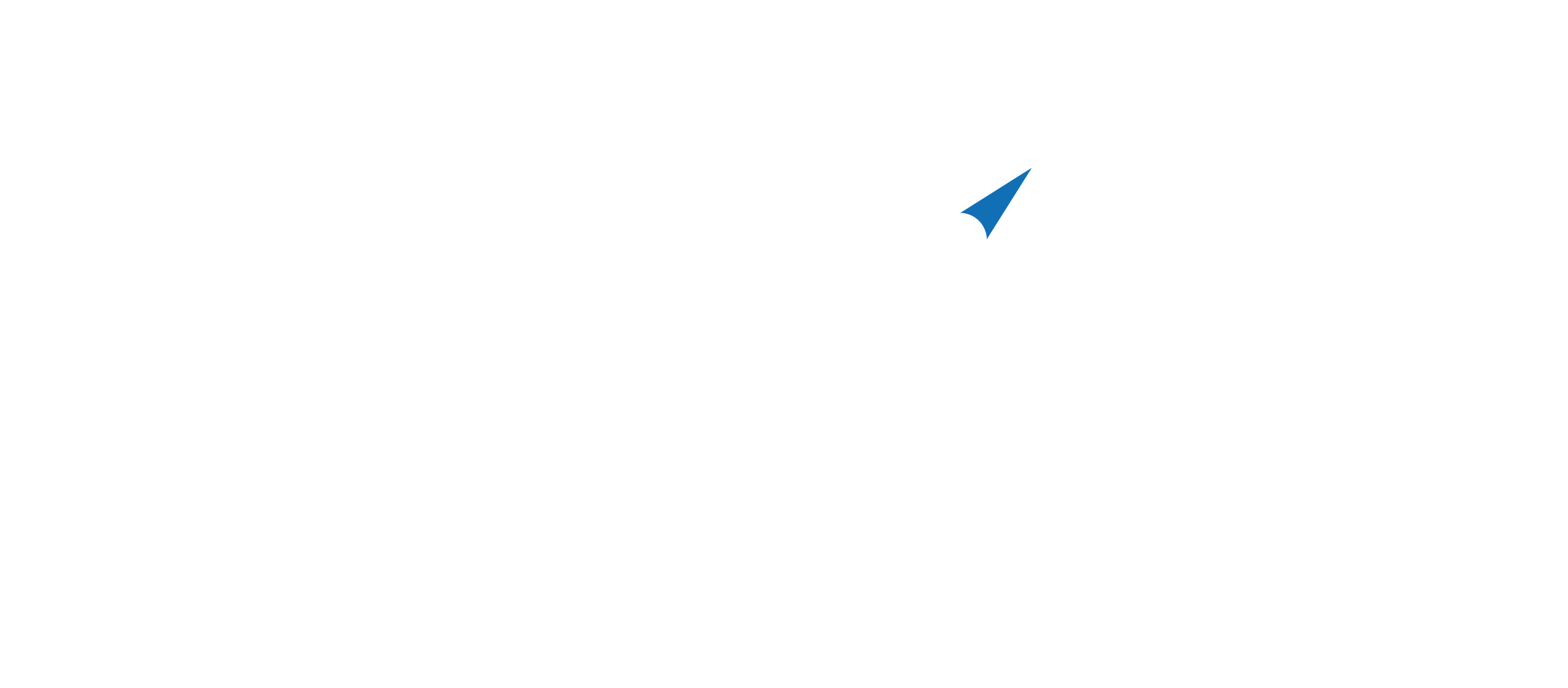 “Pero en tu palabra echaré la red”

¡Eche las redes de la salvación!
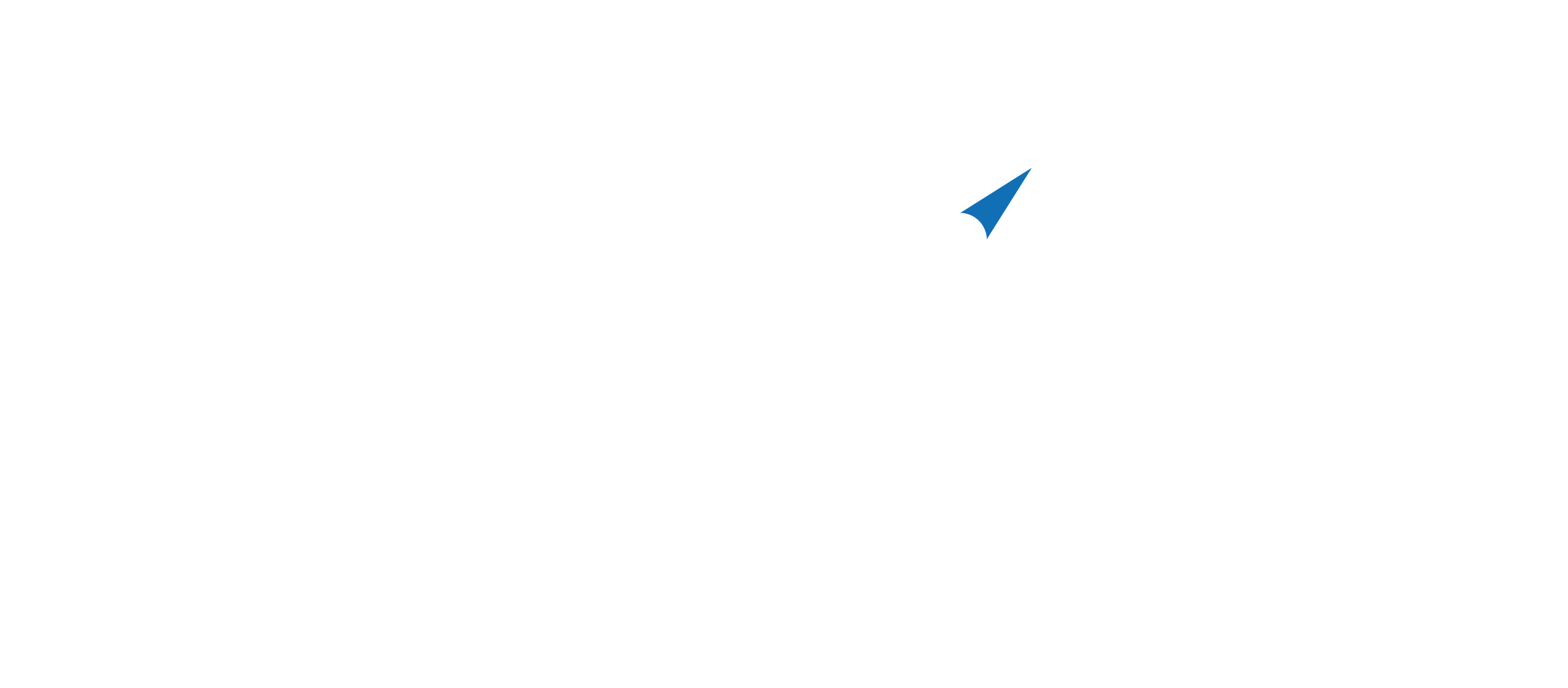 Los adolescentes y la tecnología
Ellos están completamente inmersos, son dependientes.
Es una verdadera necesidad.
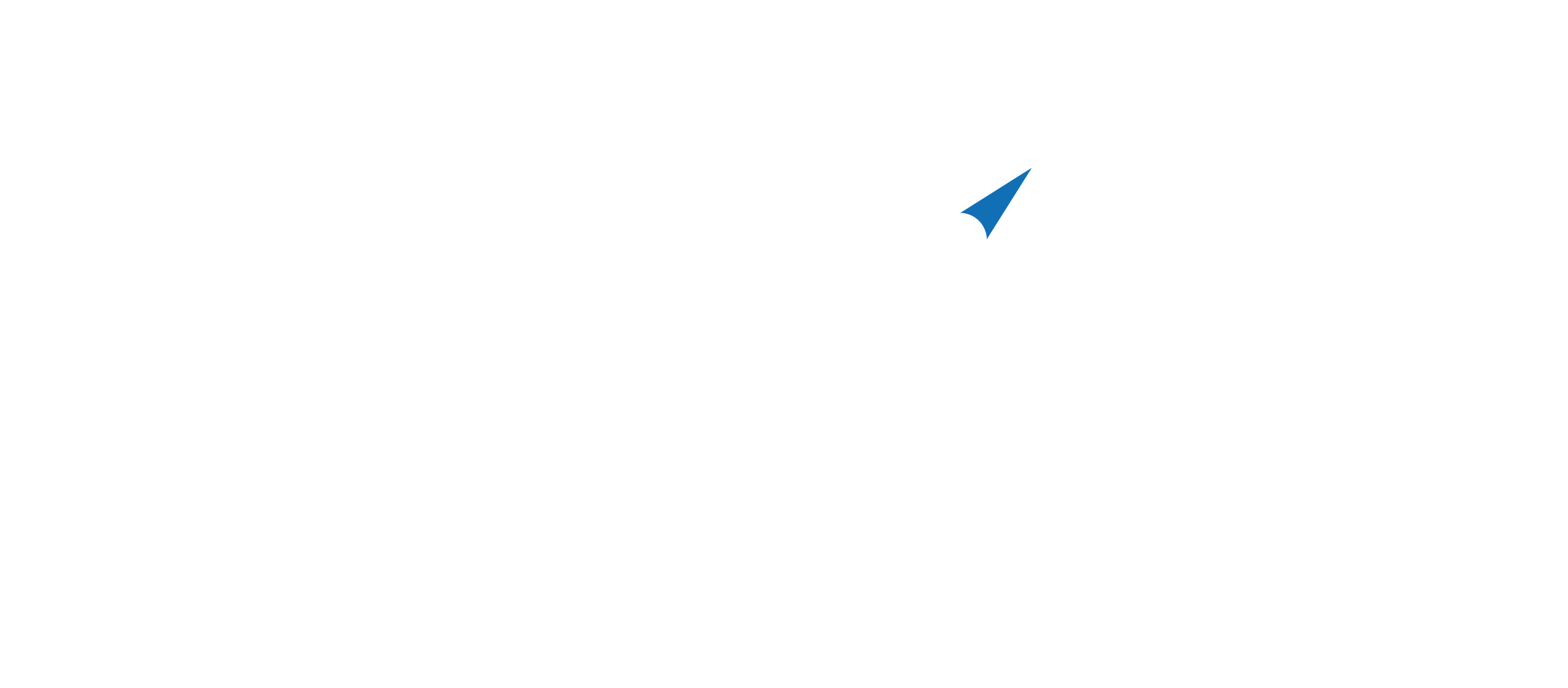 Netflix tiene más de 75 millones de suscriptores que pueden ver sus películas y series cuantas veces quieran, desde un celular, computadora o tableta, solo pagando un valor mensual.
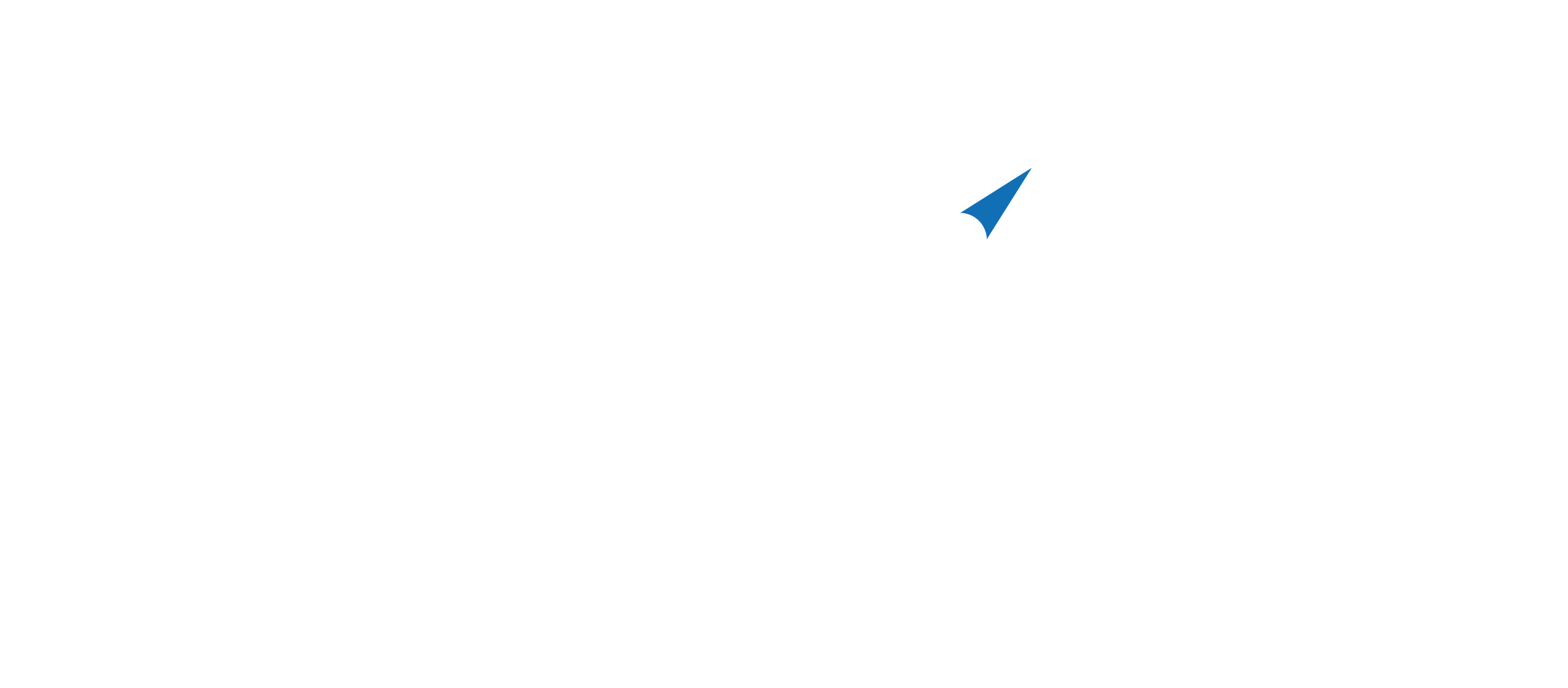 Cuando hablamos de música, la tecnología que tiene éxito es la de Spotify, que permite por medio de su aplicación oír música de todos los tipos, totalizando más de 30 millones disponibles para sus más de 75 millones de usuarios.
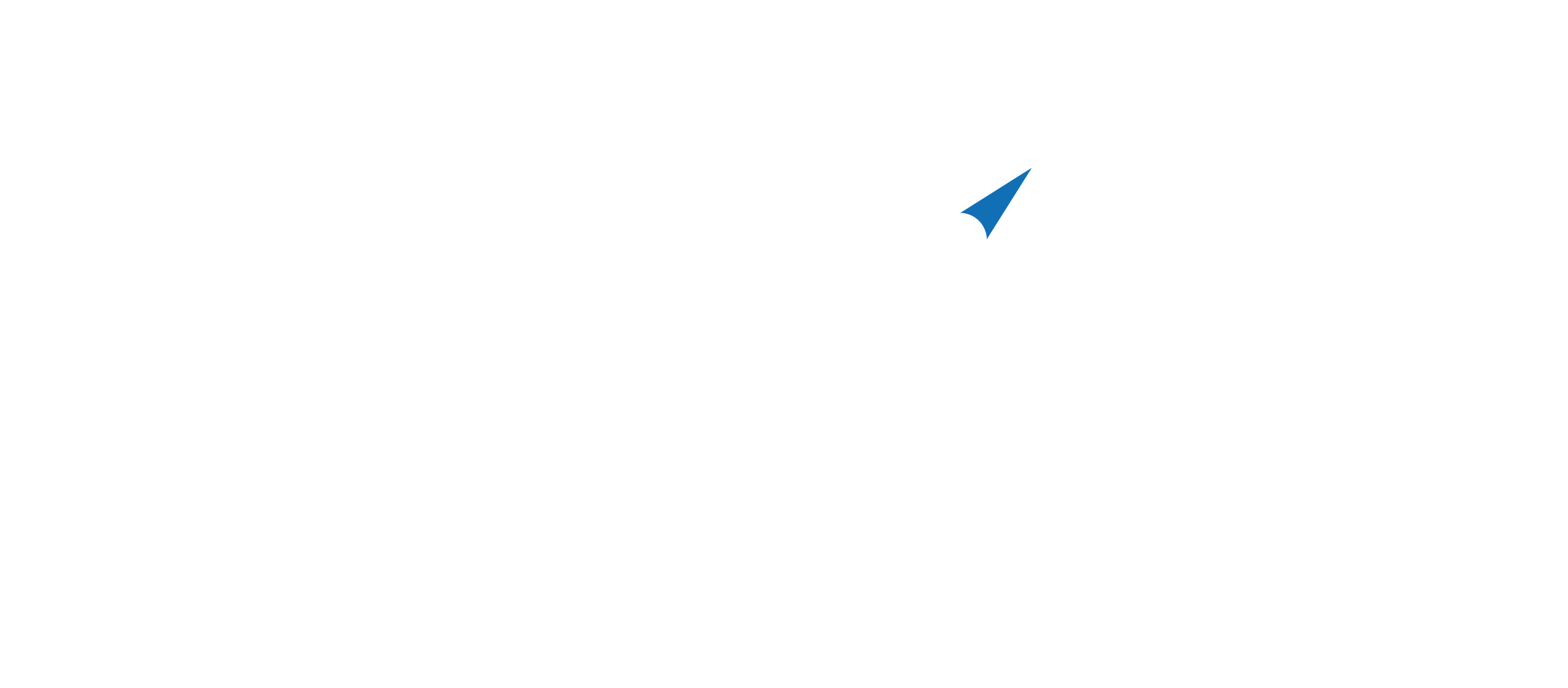 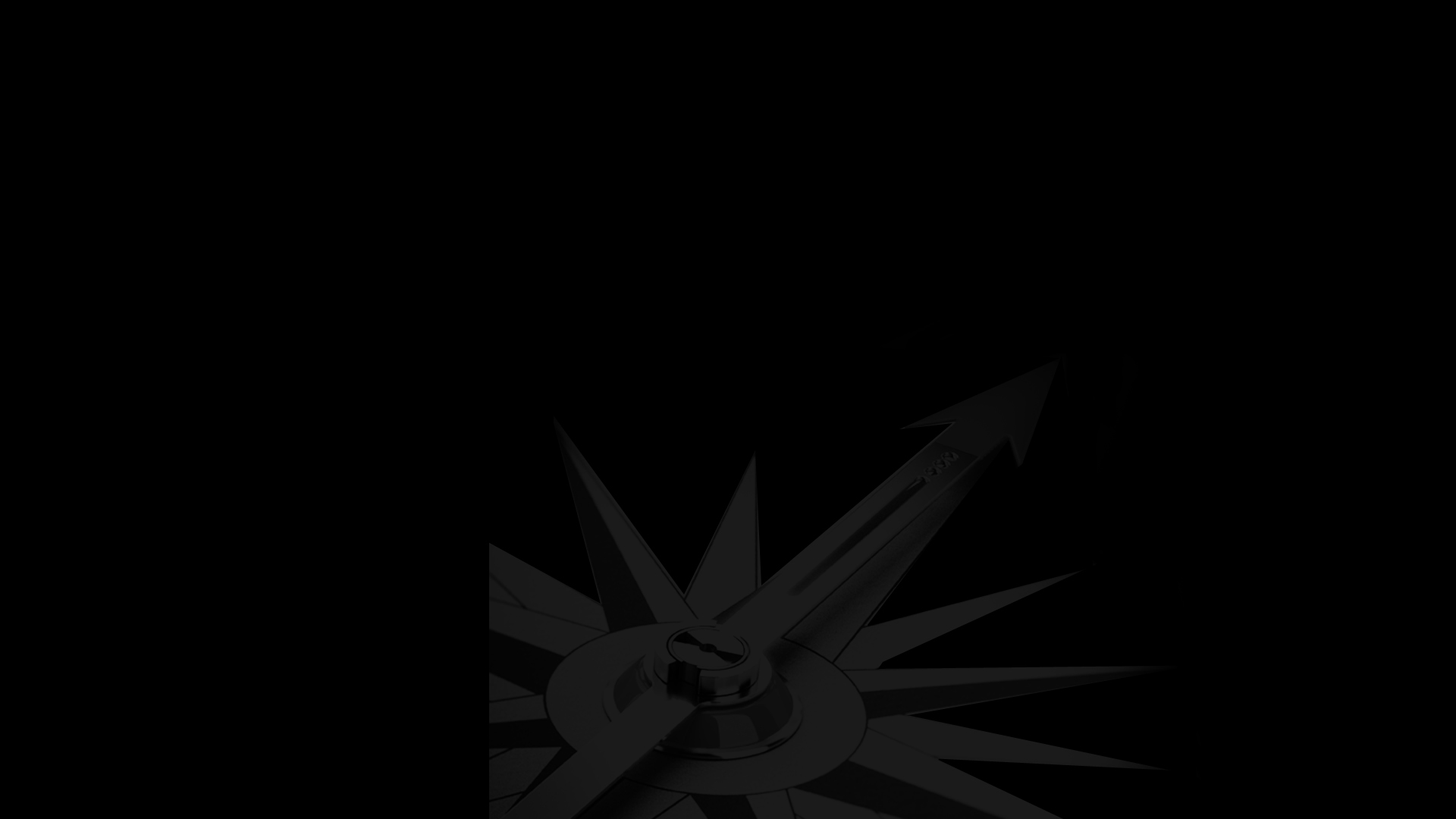 ¡SigUE a Tus adolescentes! ¡SUMA! ¡relaciónATE!
Jesús conocía a las personas que andaban con él.
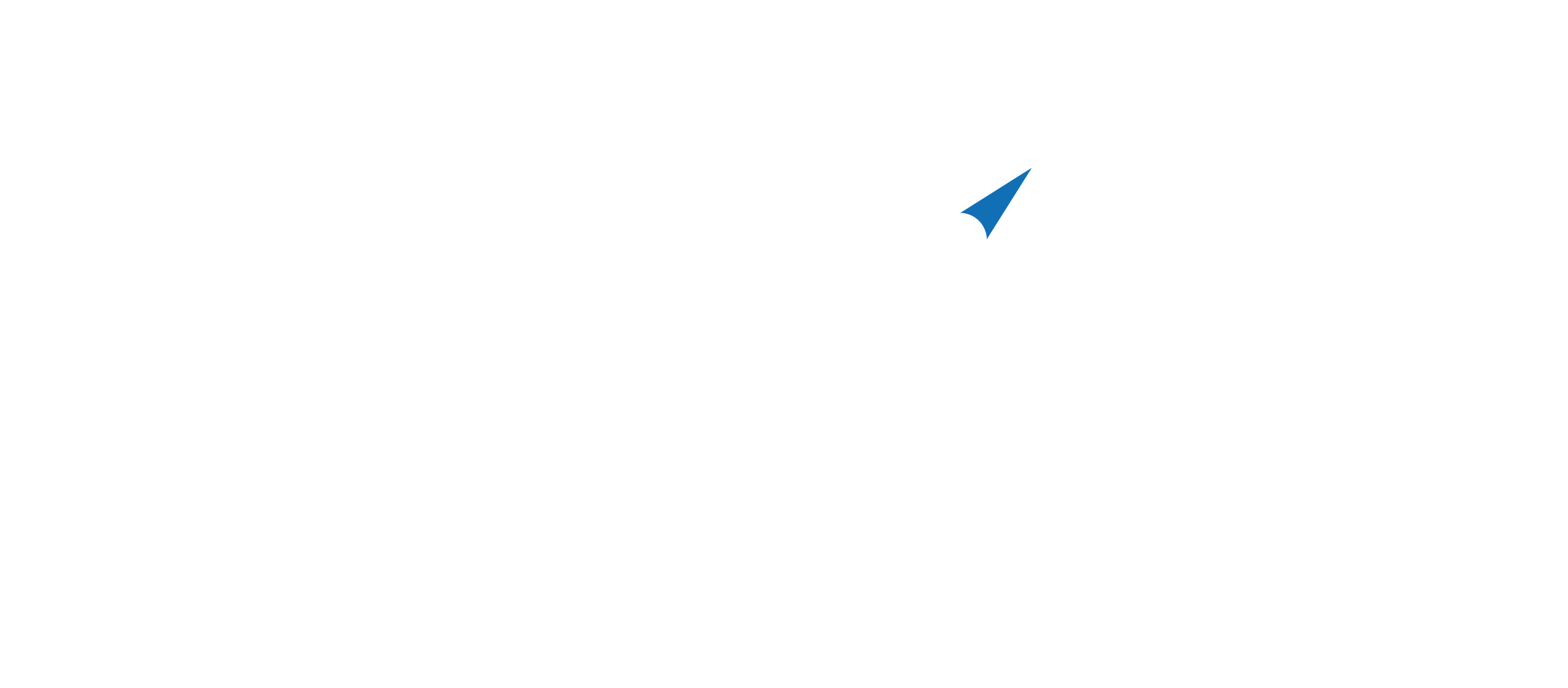 Acompaña a los adolescentes en Facebook. Computadora, celular o tableta.
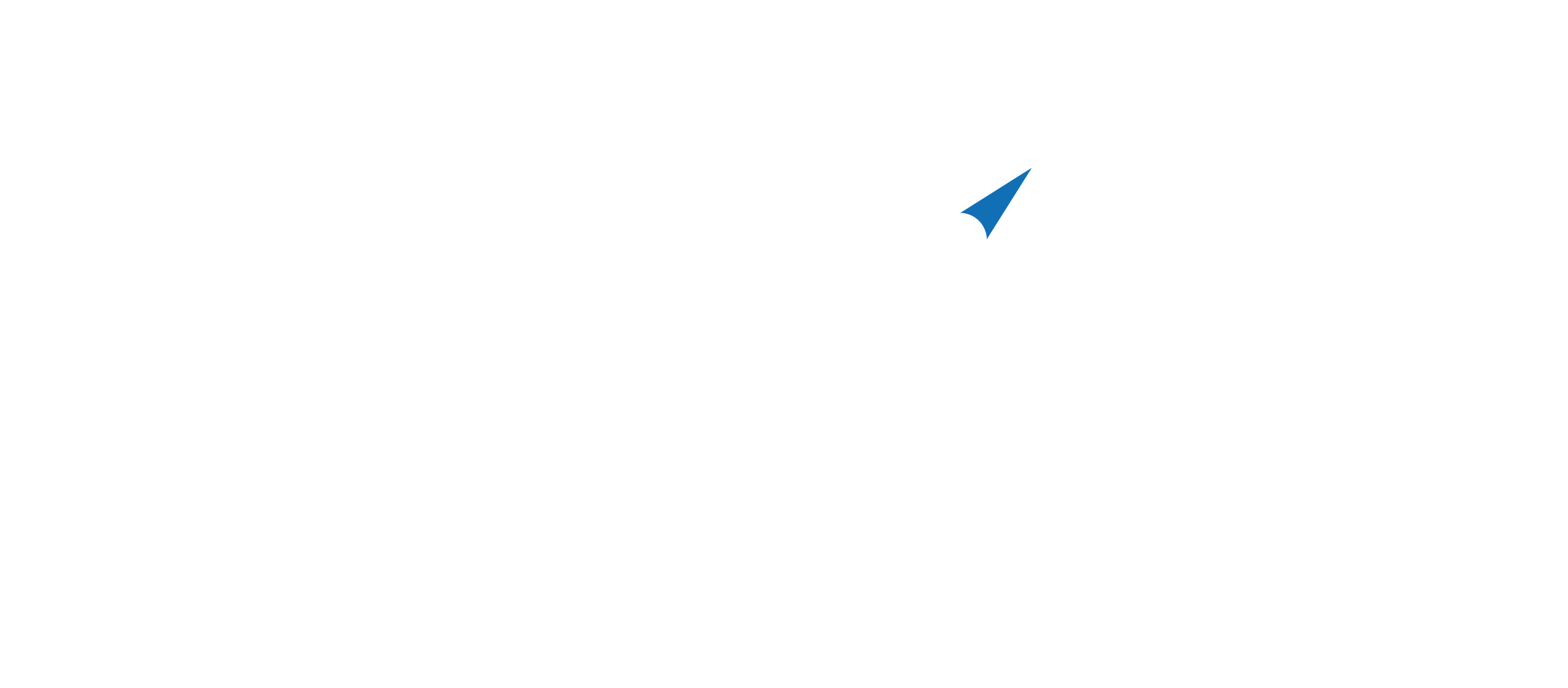 Acompaña a tus adolescentes en Instagram.  Computadora, celular o tableta.
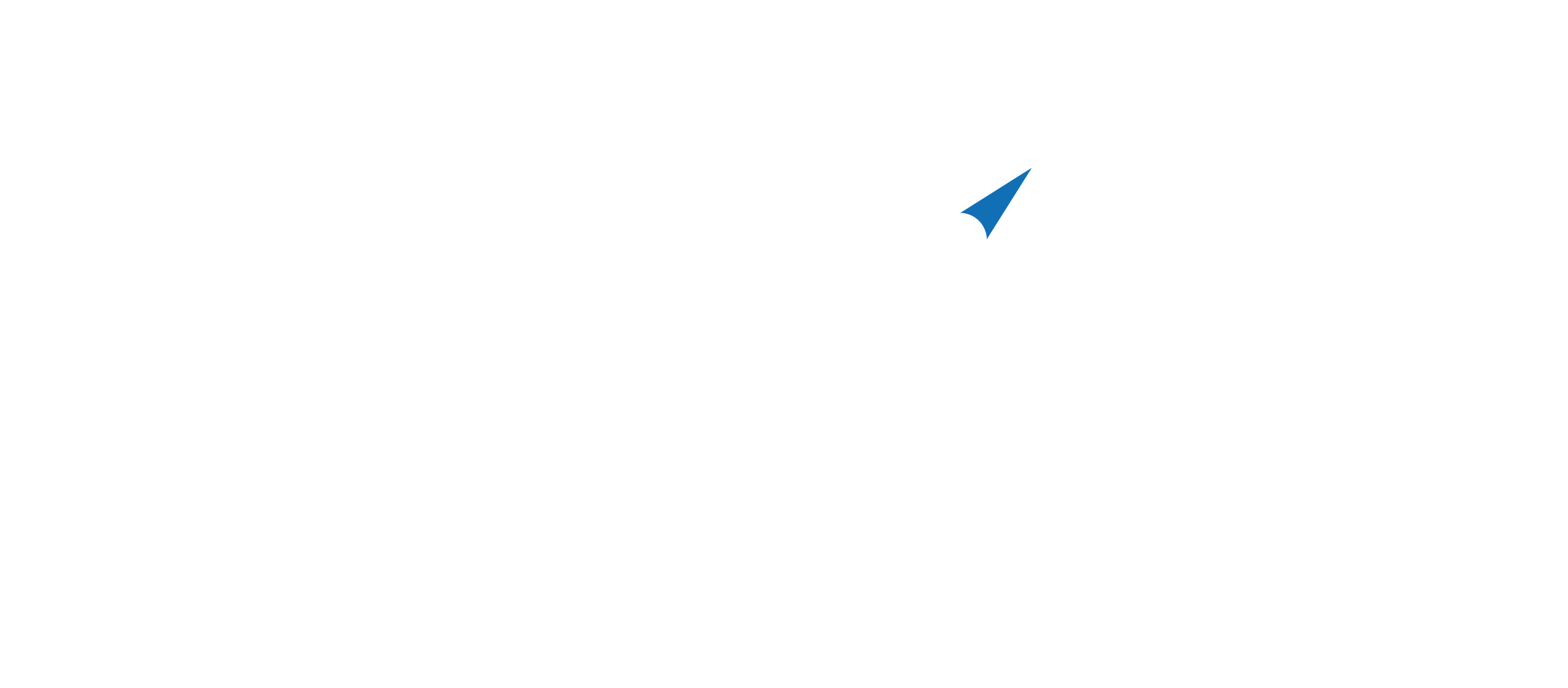 “Seguir”, “Sobre”.
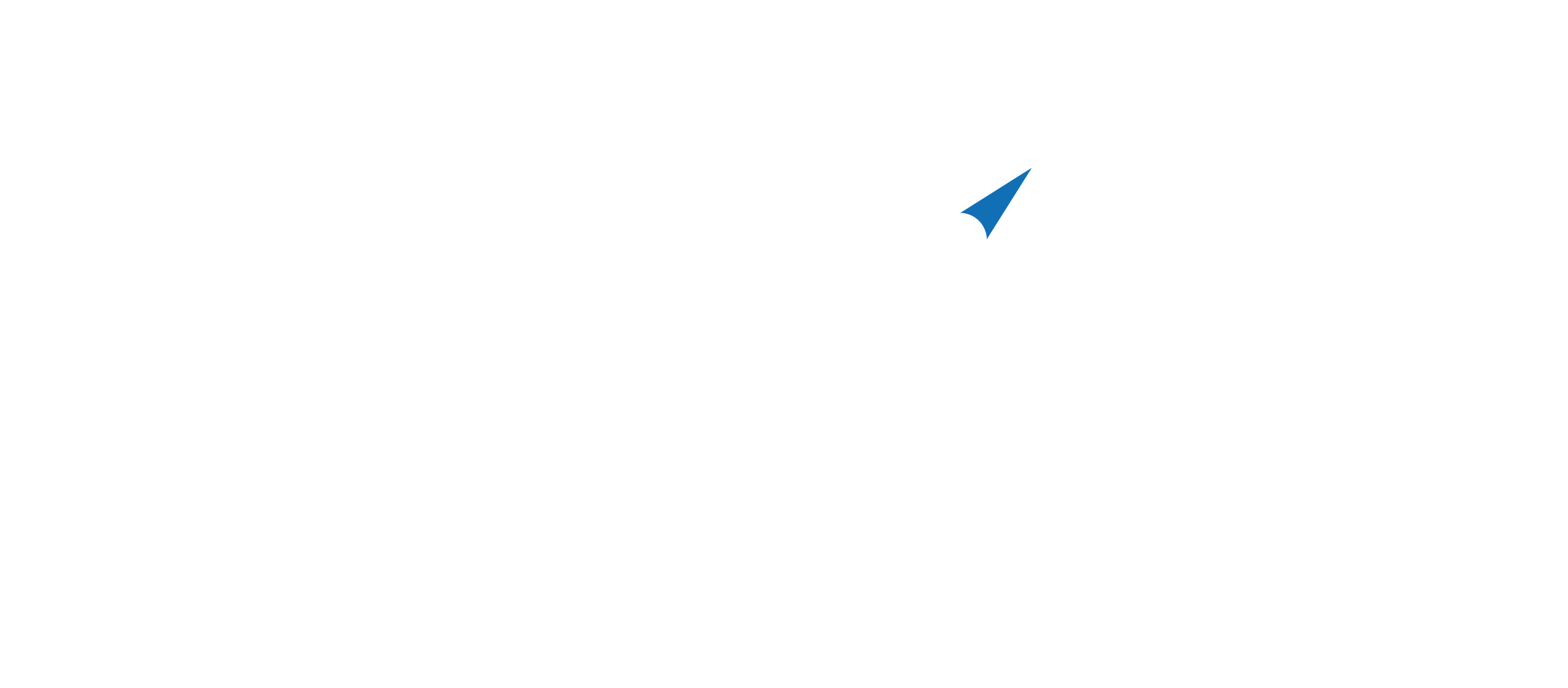 Acompaña a tus adolescentes en SnapChat.Solamente smartphone.
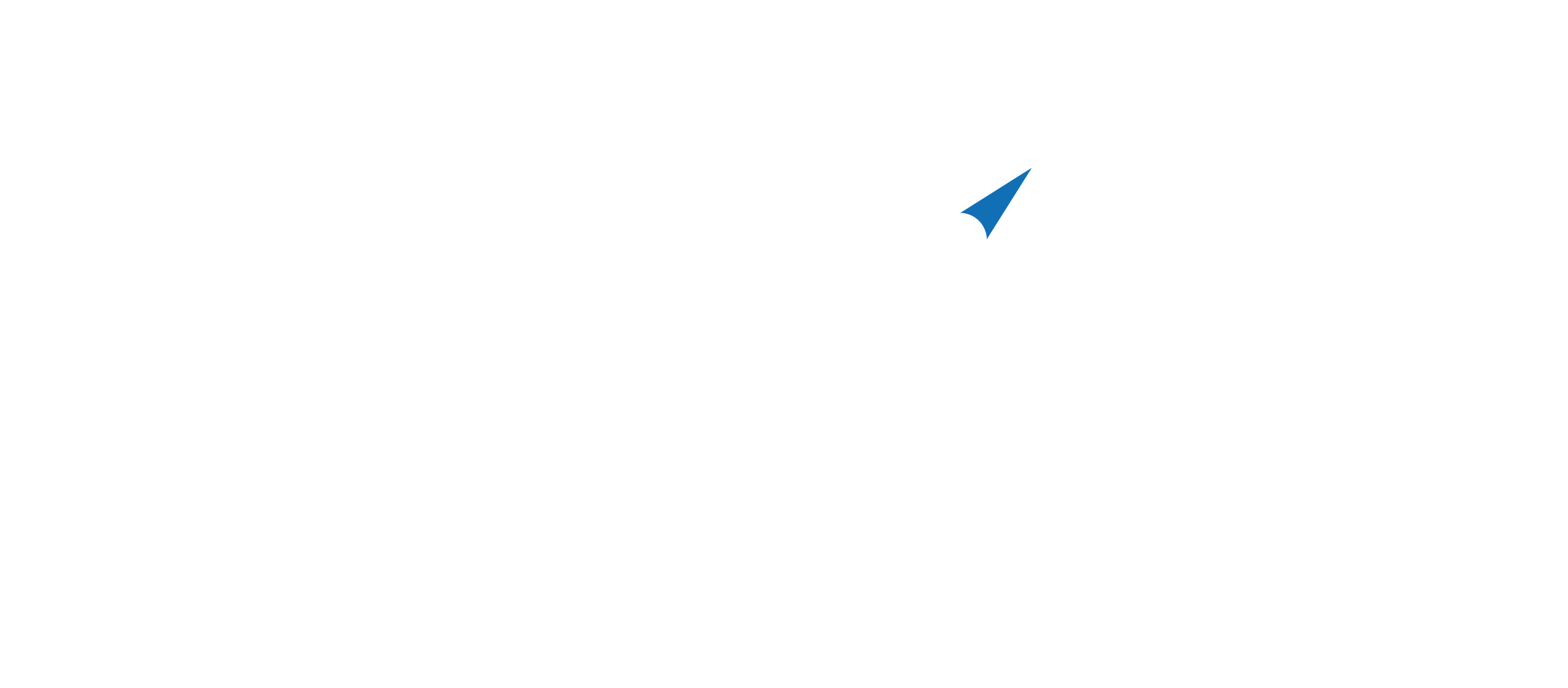 Acompaña a tus adolescentes en WhatsApp.Solamente smartphone.
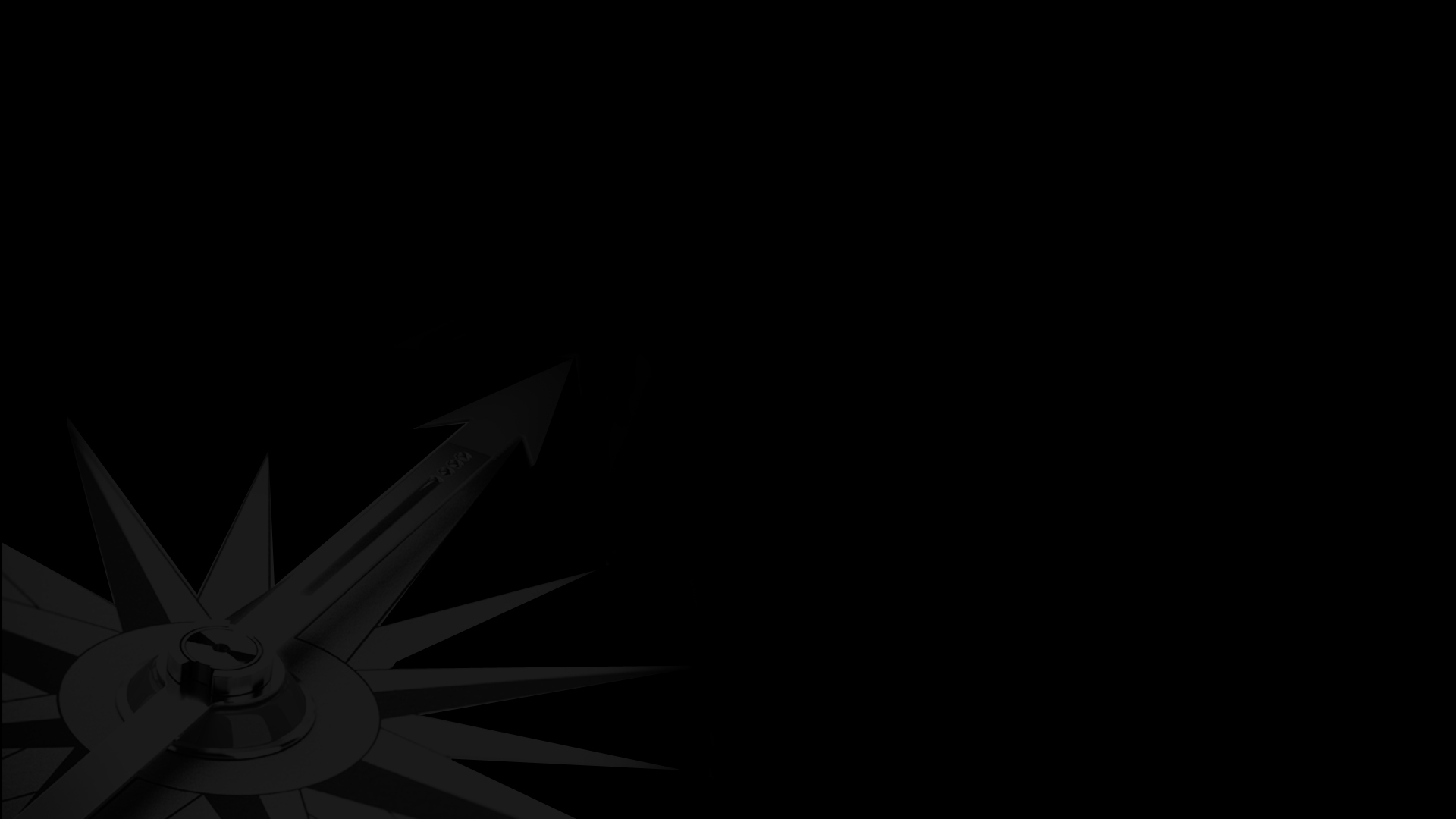 Uso de la tecnología parasu grupo musical
Divulgue canales con músicas sanas y también ponga a disposición esas músicas en un pendrive o puede enviarlas por WhatsApp por ejemplo.
La Gravadora Novo Tempo es referencia en nuestro medio, con músicas de calidad que pueden ser indicadas.Usted también puede regalar CDs a sus adolescentes. 
En las tiendas virtuales también se puede adquirir música de cantantes de Gravadora Novo Tempo. Aplicaciones como “iTunes" para iPhone y “Play Store” para Android dan este tipo de servicio.
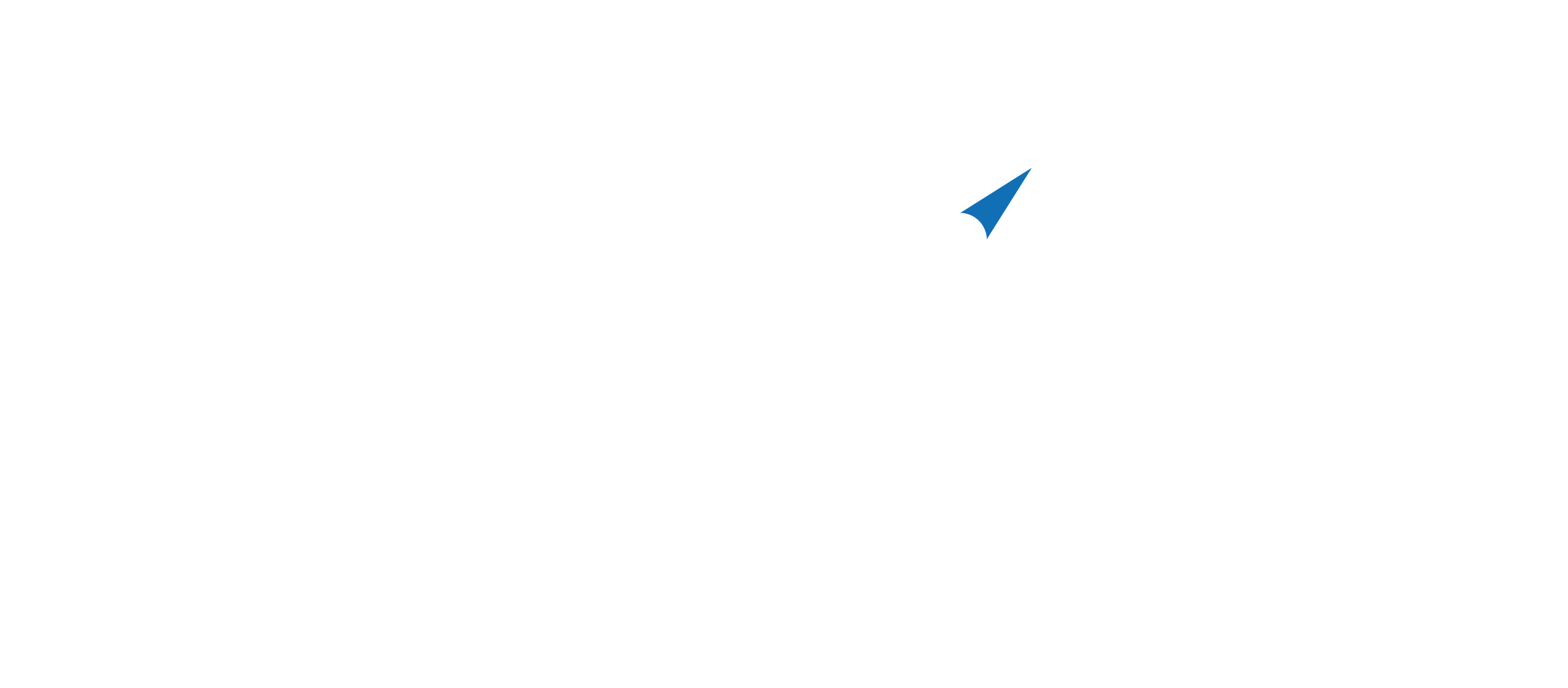 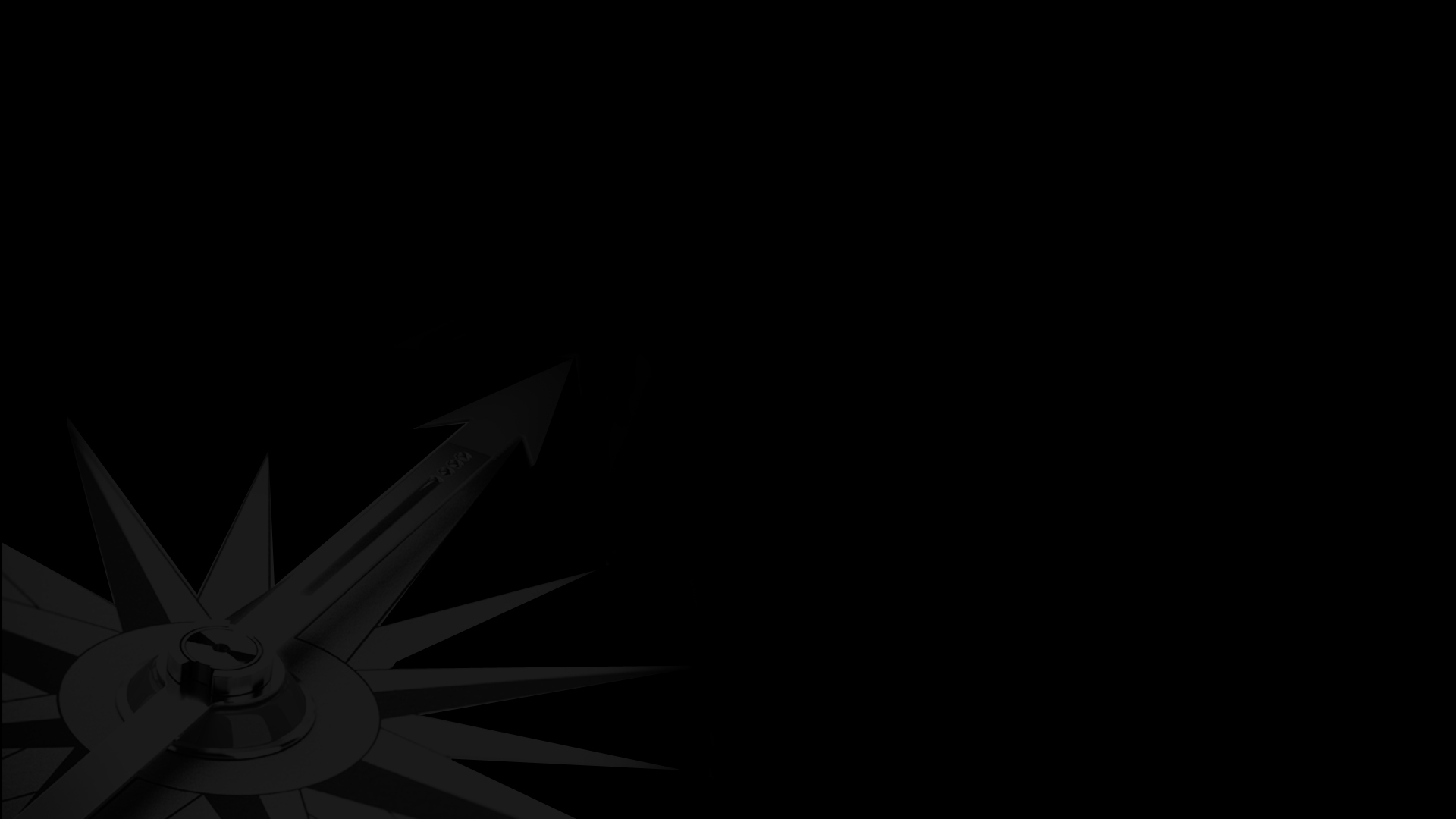 PodCasts
“Rede Novo Tempo” - PodCast de la Red Nuevo Tiempo.
“Bible Cast” - PodCast sobre asuntos bíblicos diversos.
“A Grande Esperança” - PodCast sobre el libro La Gran Esperanza.
“Pupilas em Brasa” - PodCast sobre cultura, filmes, juegos, series y música.
“Daniel Gonçalves” - PodCast sobre la lección de la semana.
“Áudios Novo Tempo” - PodCast com programas de Novo Tempo.
“Lições da Biblia” - PodCast com audio del programa Lecciones de la Biblia de Novo Tempo.
“Consultório de Família” - PodCast con audio del programa Consultório de Família de Novo Tempo.
“A Voz da Profecia” – PodCast con audio del programa La Voz de la Profecía de Novo Tempo
Para inscribirse a un canal de Podcasts se necesita la aplicación “Podcast” en Iphone Y “Podcast Iddict” en Android.
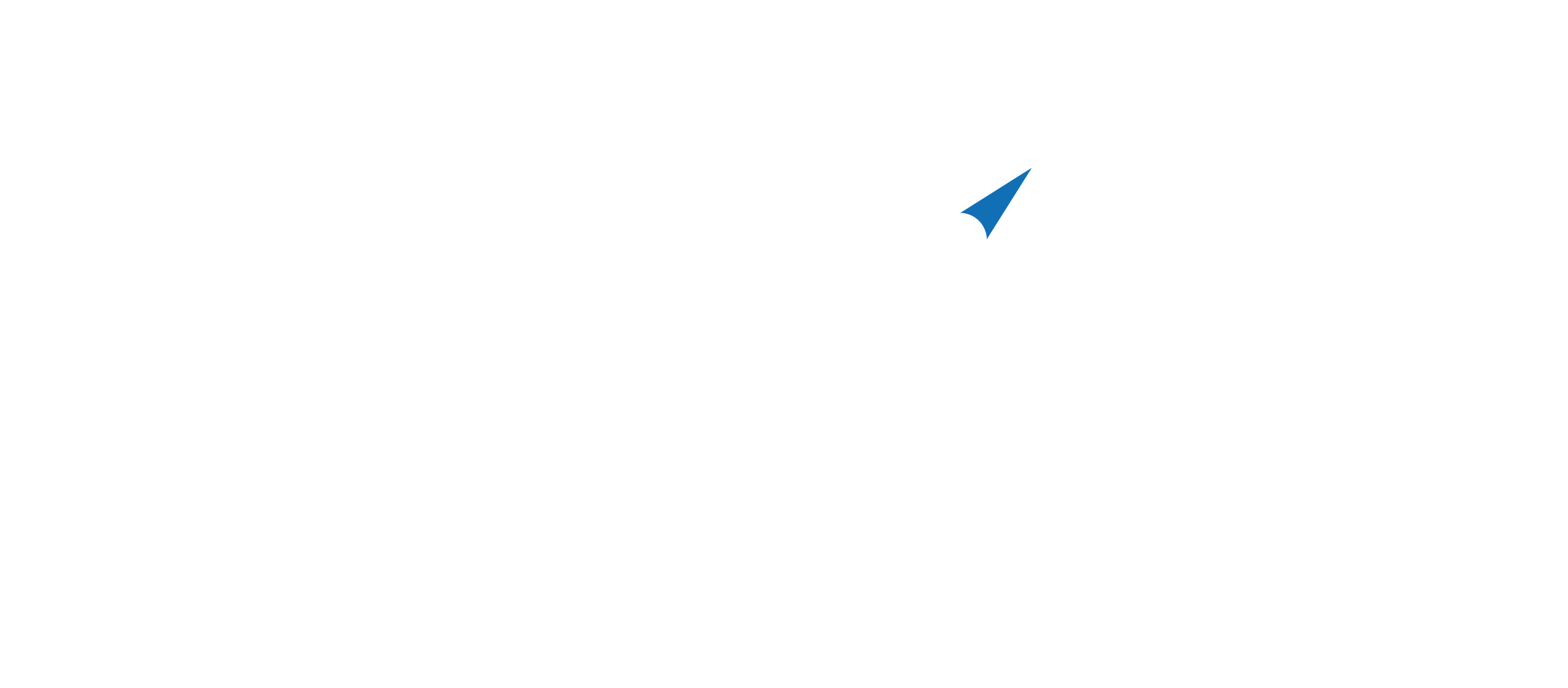 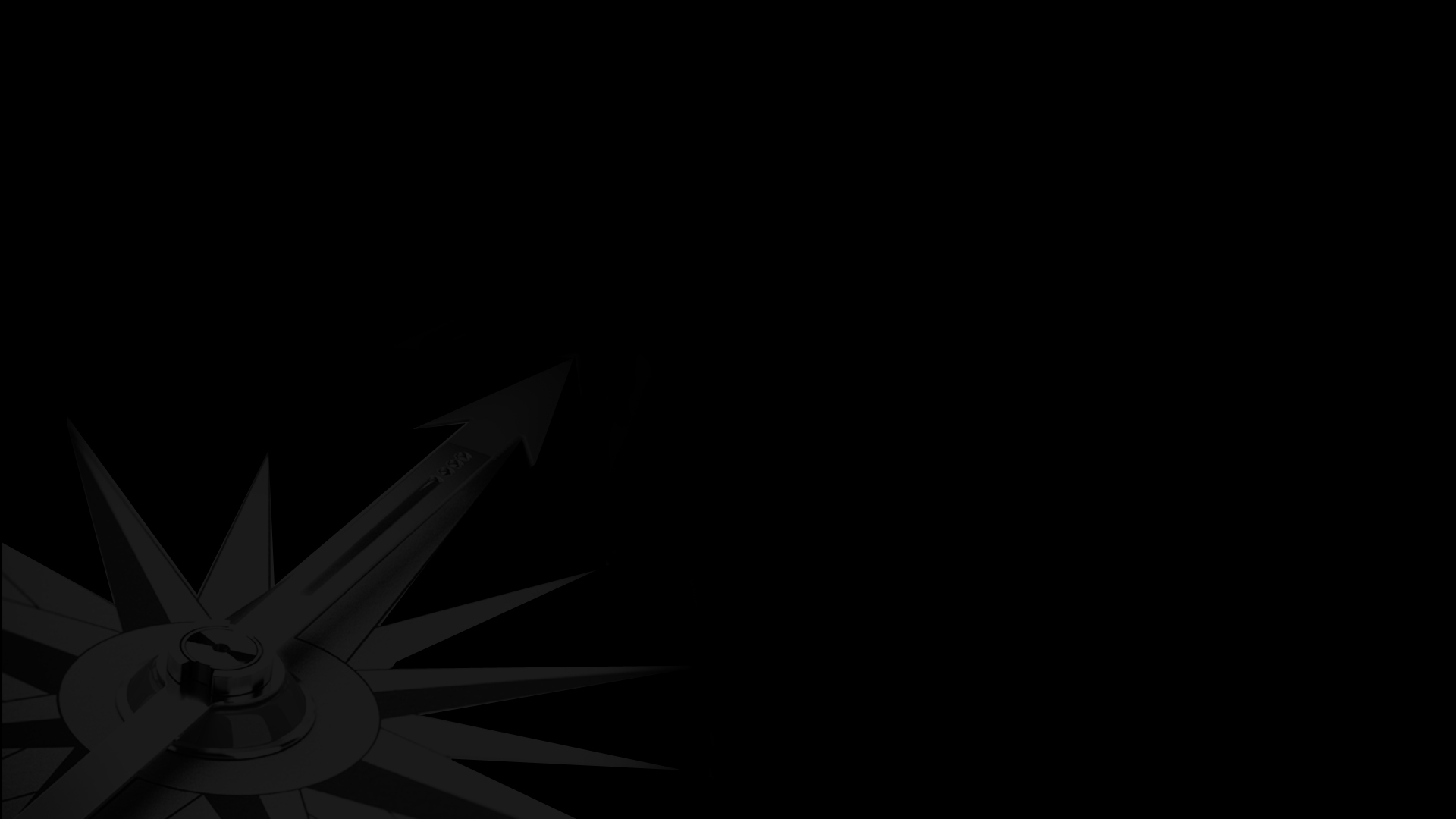 Aplicaciones
"Nuevo Tempo"
"Puesta de Sol"
"Escuela Sabática Online"
"Los escritos publicados de Elena G. de White" "Bible Heroes the Game"
"Tempo de Refletir""Reavivados por Su Palabra"
"Encuentre una Iglesia"
"Promesas""50 Días Transformados por Cristo" "La Gran Esperanza"
"Noticias Adventistas"
"Push"
“Tierra de Caleb"
Para bajar una aplicación, usted debe acceder a “App Store” en iPhone o a “Play Store” en los celulares con Android.
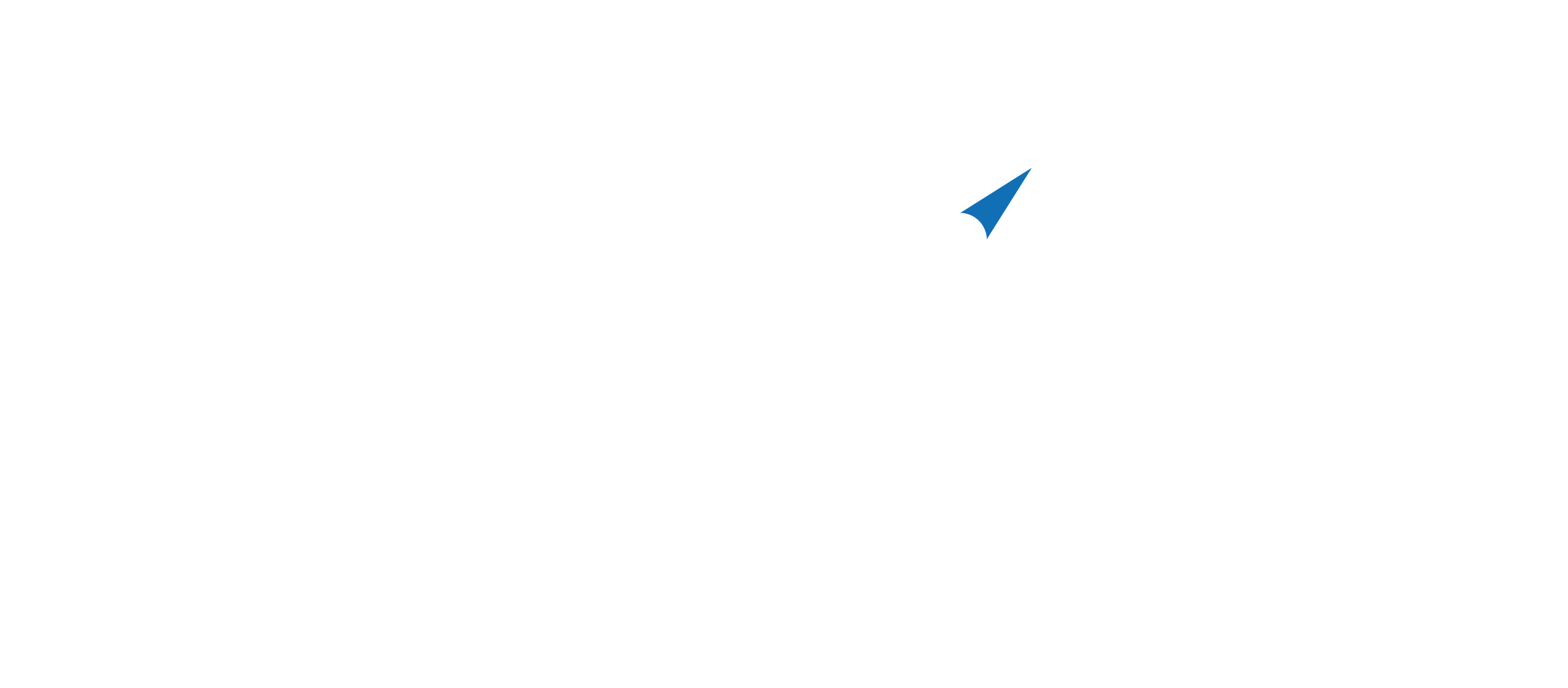 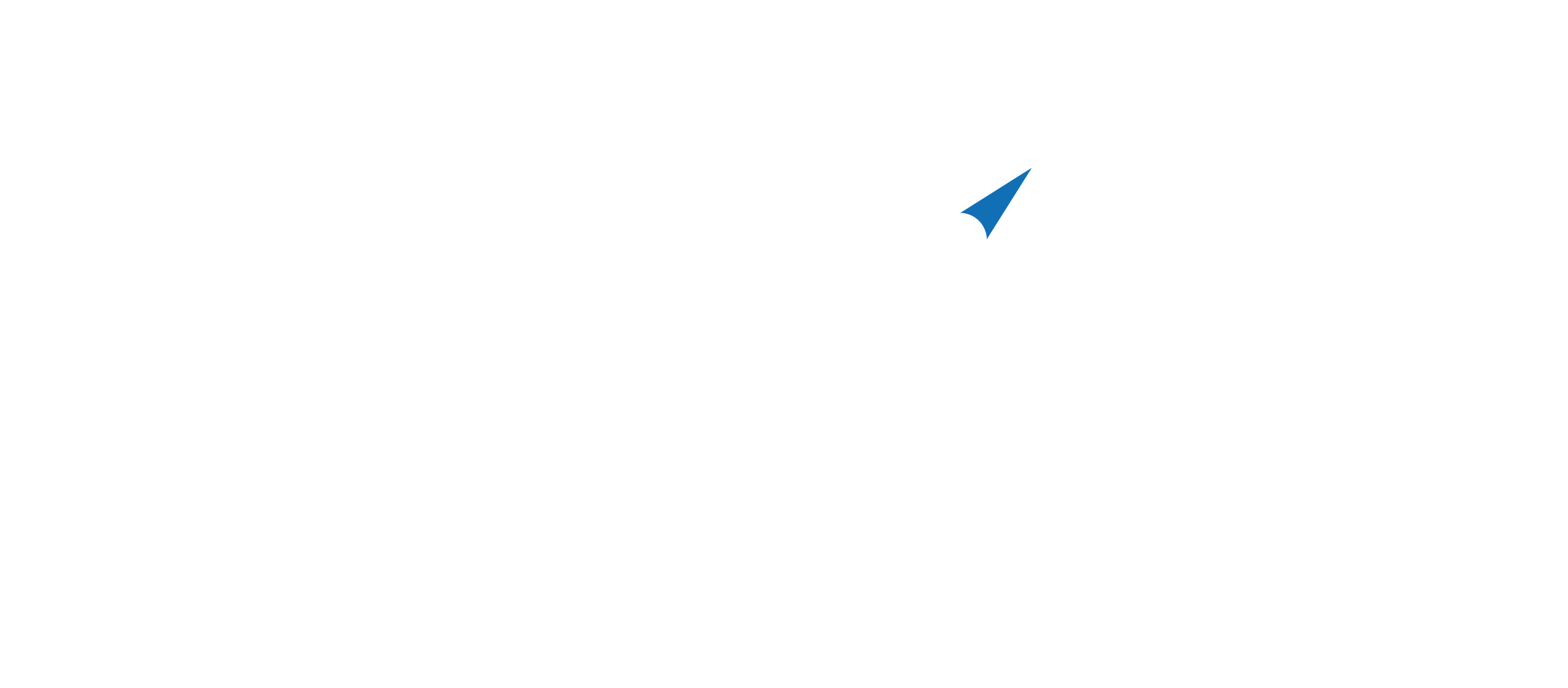 EL LENGUAJE EN INTERNET
FORMA DE EXPRESAR EL MENSAJE
¿Por qué decir “Te quiero” si les pueden enviar corazoncitos con besitos compuesto por apenas unos emoticones, o por qué perder tiempo digitando que están felices, o tristes, o asustados, si pueden solo con una figura transmitir ese mensaje? Los emoticones son las figuritas con caritas expresando emociones.
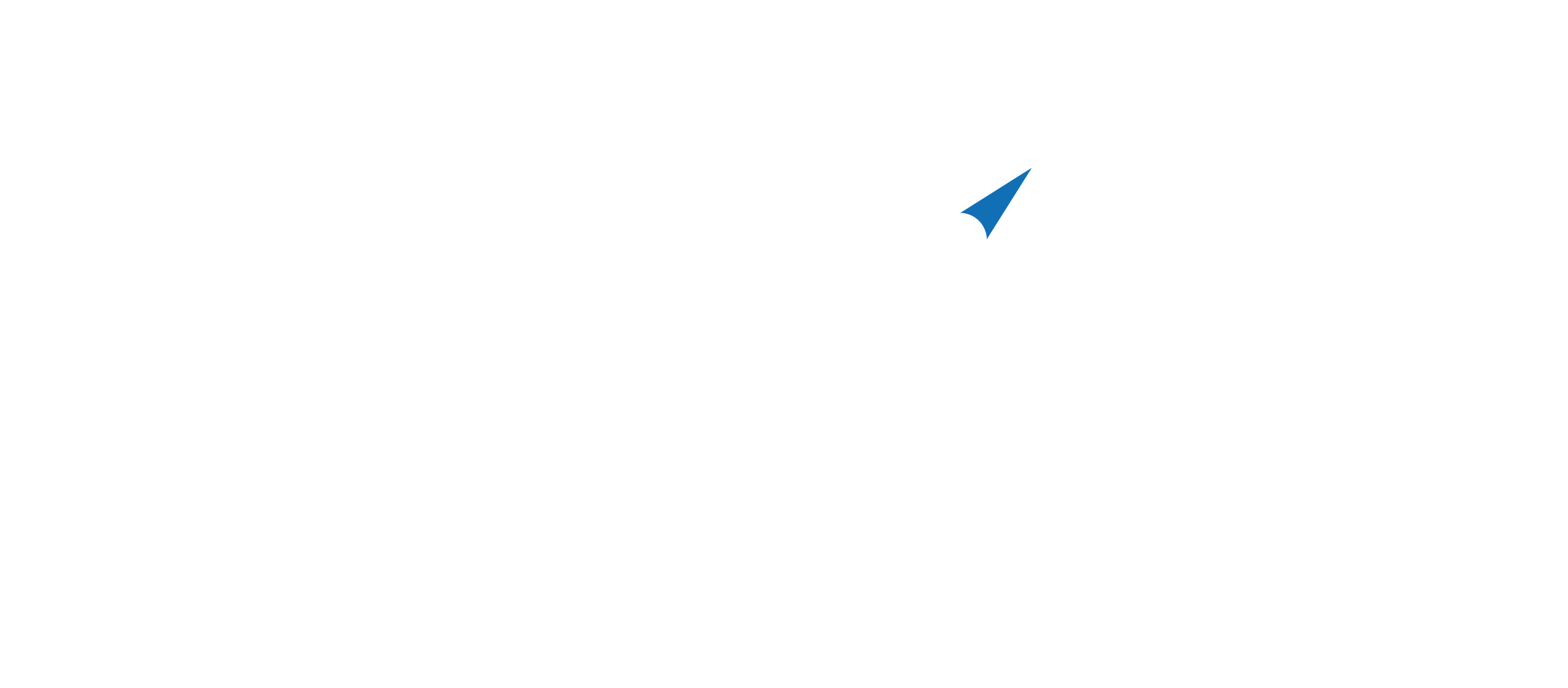 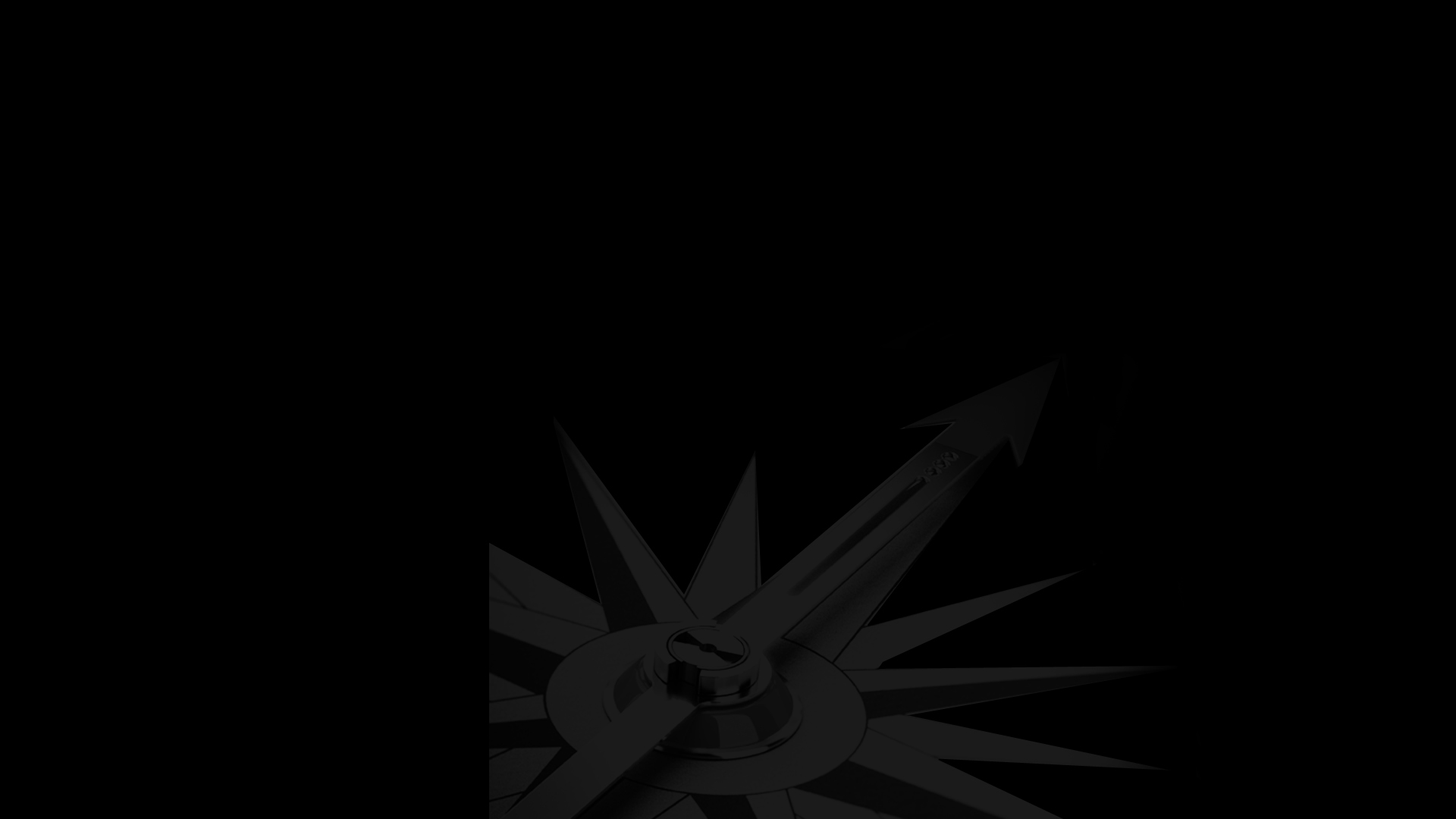 Contenido del mensaje
Tenga cuidado con su mensaje, para que garantice su intención. Una regla básica de la comunicación es que el emisor sea responsable de lo que el receptor entendió. Por eso es importante que usted tenga 100% de certeza que las personas van a entender su mensaje. Cuando publicamos algo para adolescentes es importante seguir algunas reglas:
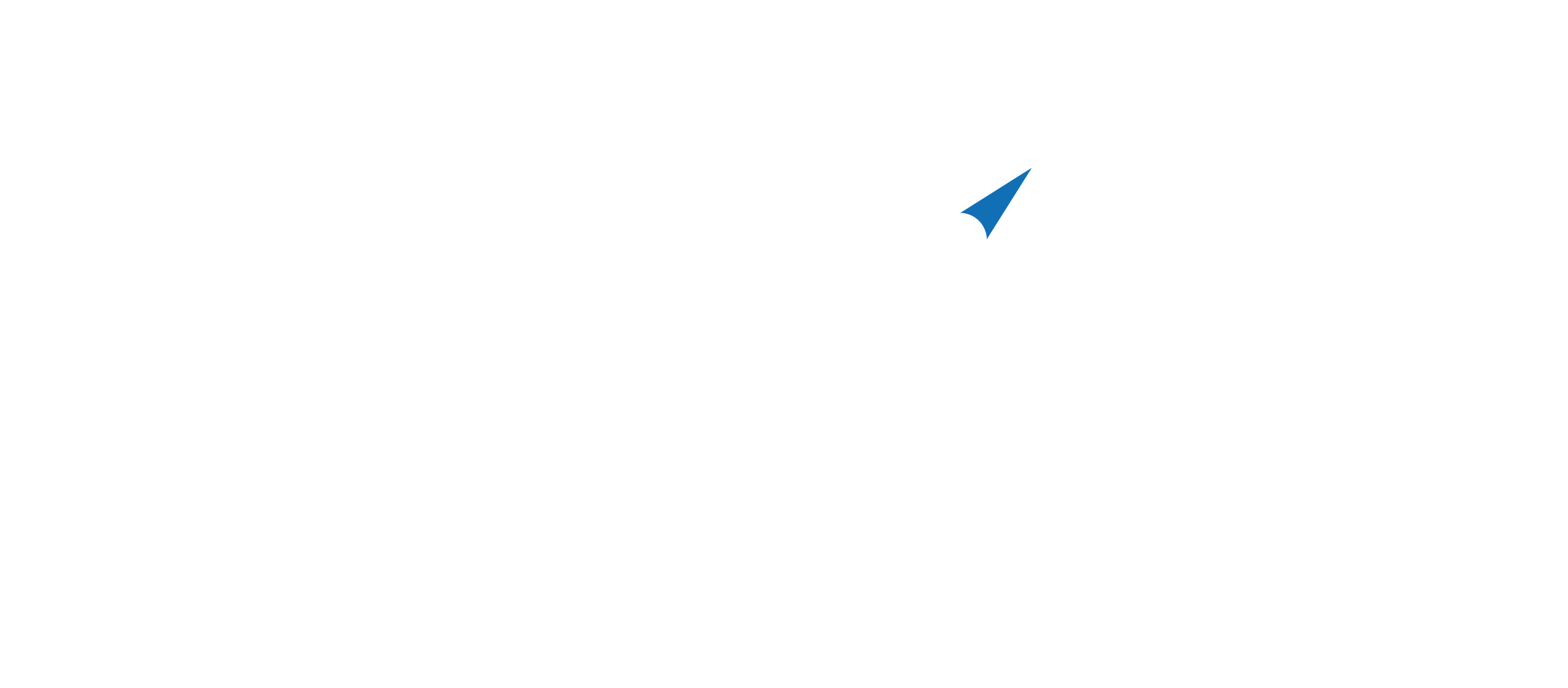 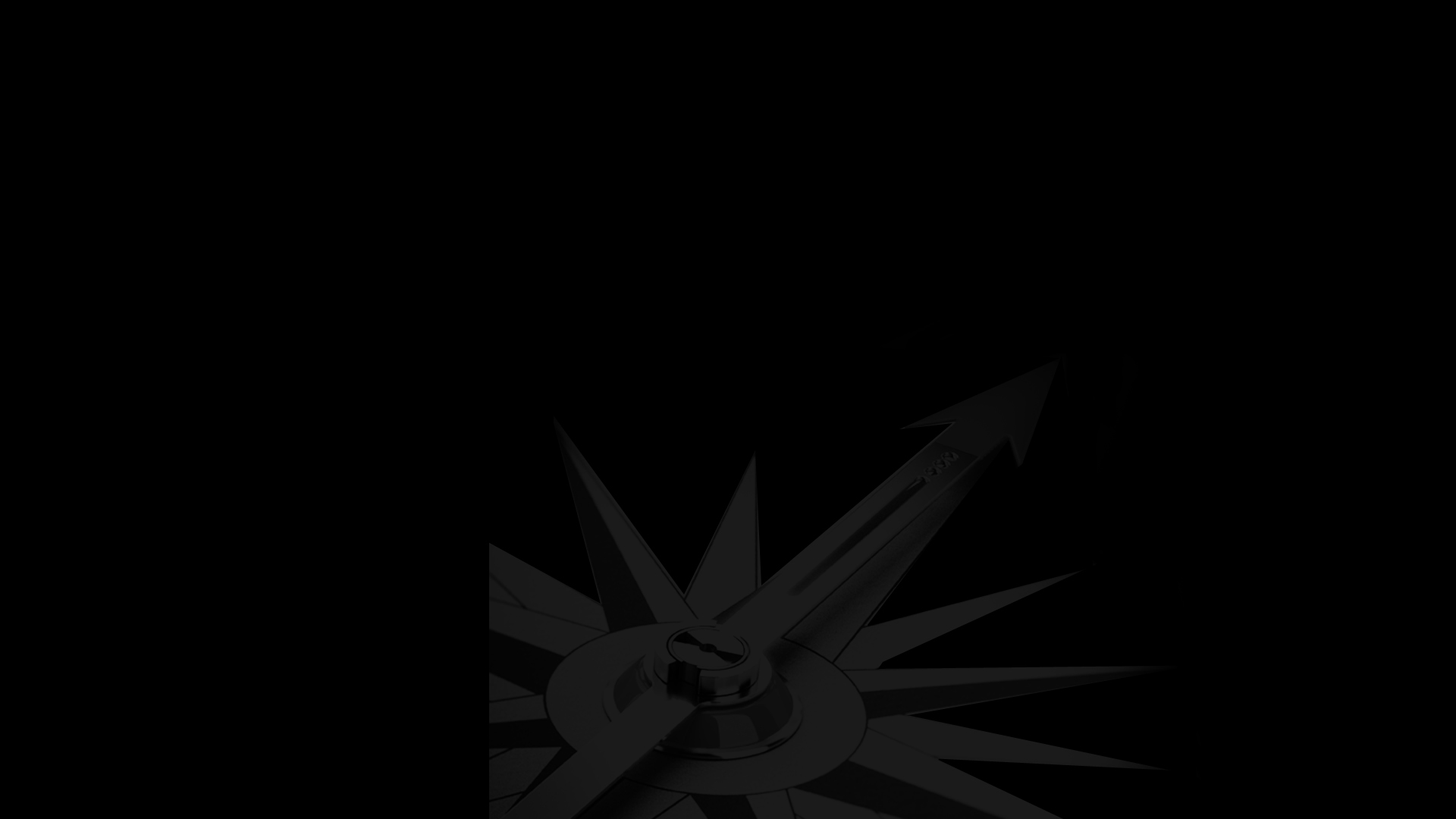 Contenido del mensaje
Sea breve, claro, vaya directo al tema.
Evite el uso de giros inadecuadas, pero hable de forma informal y use palabras que ellos entiendan.
Use el formato adecuado para cada situación.
No divulgue artículos, letras de canciones, fotos, contenido de libros, sin autorización.
No haga propaganda de productos y servicios que no se agregarán positivamente a la vida de sus adolescentes.
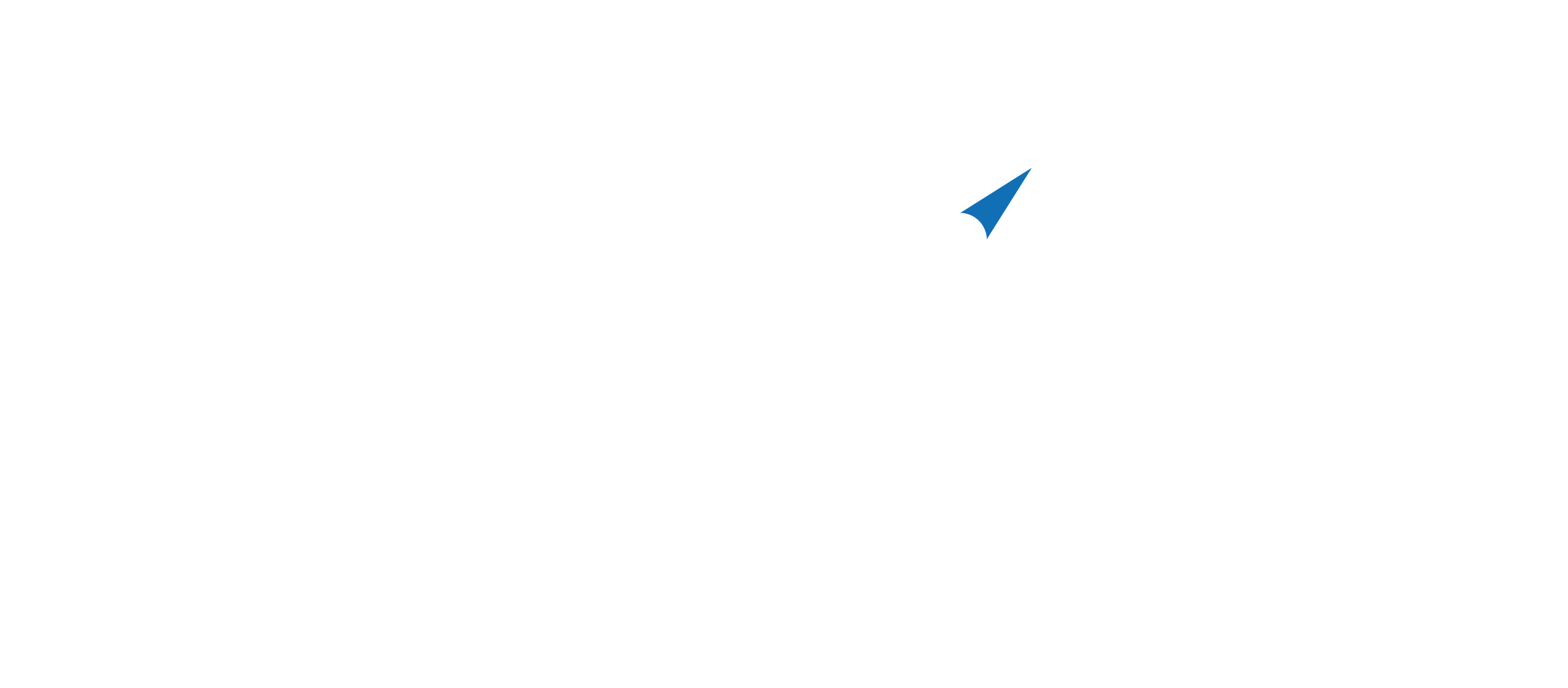 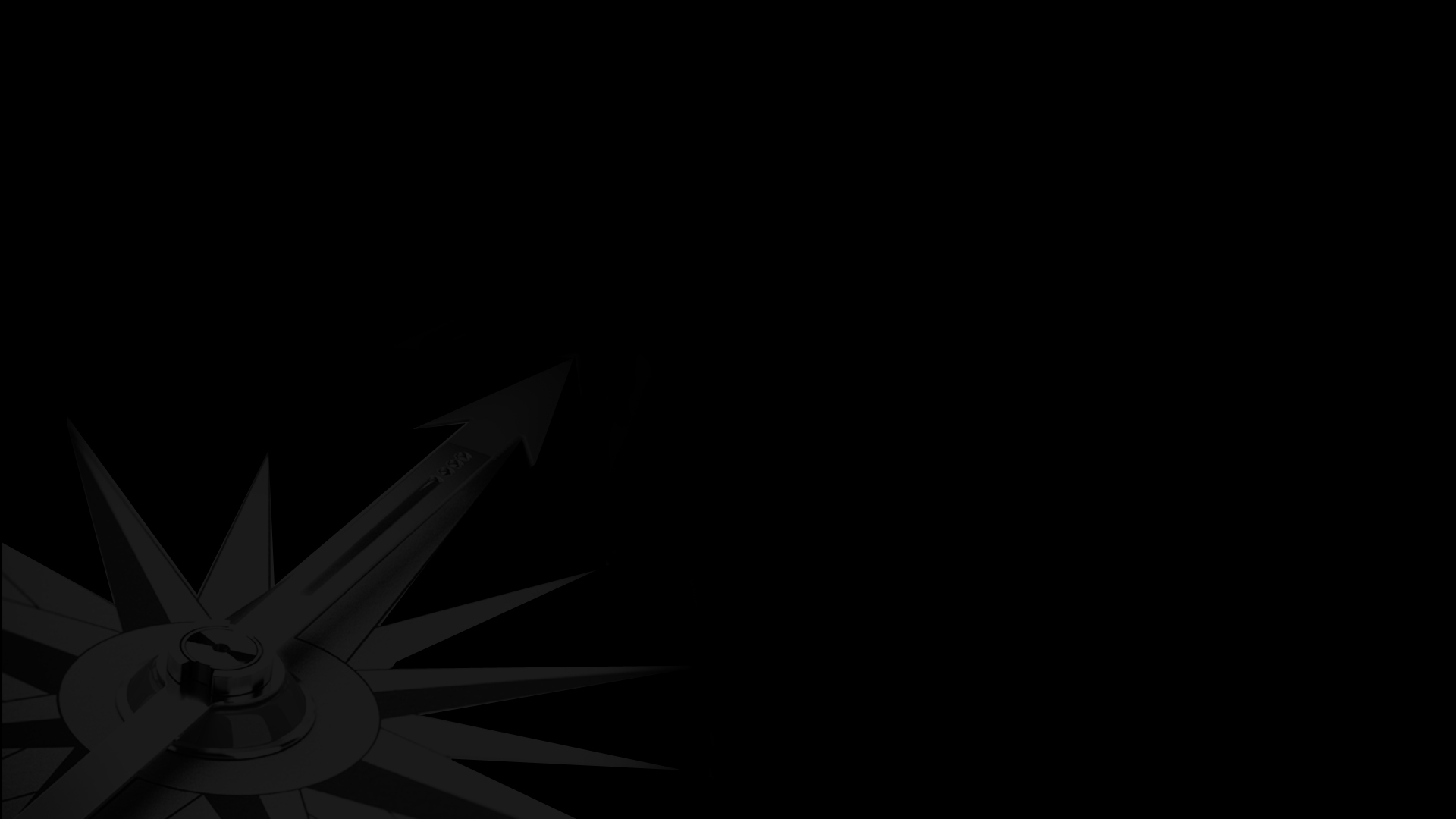 Uso del Hashtag
Hashtag: está compuesto por palabras con el símbolo # (numeral). Siempre que posteamos una palabra en el formato Hashtag, por ejemplo #caminhar, automáticamente eso se transforma en un hiperenlace dentro de la red que es buscado siempre que digitamos #caminhar, pudiendo visualizar todas las publicaciones con #caminhar.Usted puede crear un Hashtag oficial de su grupo y siempre que usted o ellos publiquen algo, podrán usar su propio Hashtag con una foto o un video y después usted podrá ver todo lo que fue publicado. 
Algunos consejos importantes en el uso del Hashtag.Primero: usar Hashtags cortos que puedan dificultar la digitación. Segundo: siempre usar Hashtags que tengan relación con el asunto de su publicación. Por último: escribir correctamente.
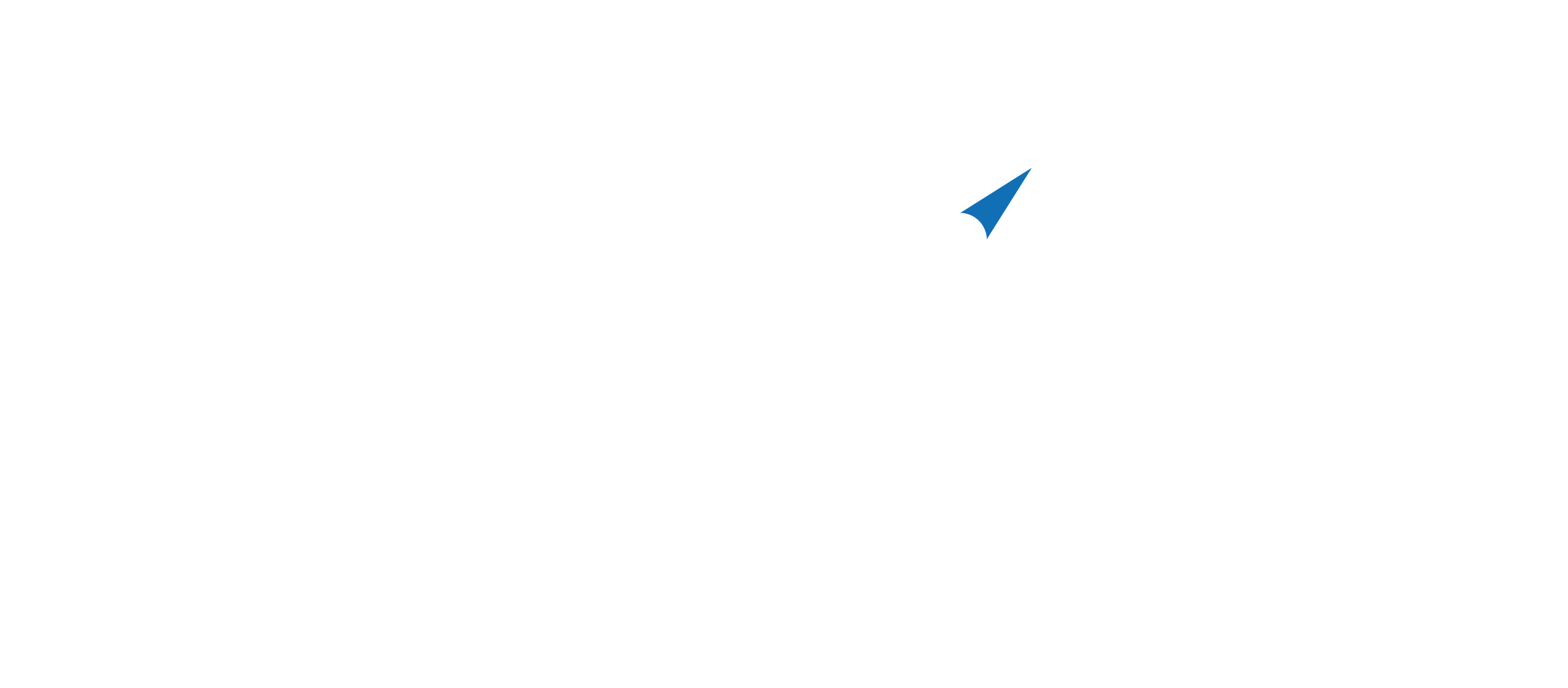 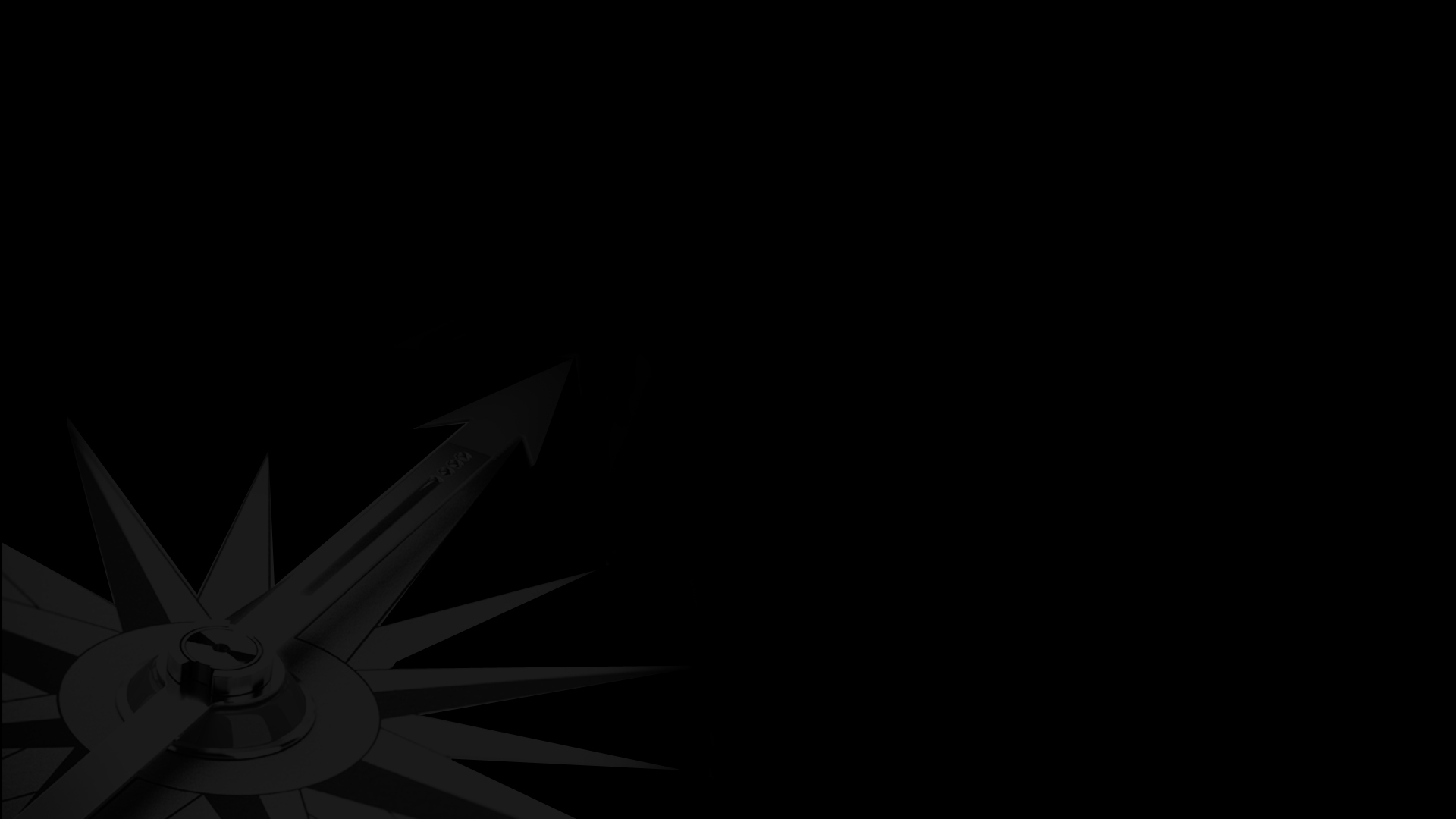 Conclusión
Lucas 5:6 dice que “recogieron tal cantidad de pescado” y aquellas redes nunca recolectaron tantos resultados. Aquellas redes entraron a la historia en la vida de aquellos que presenciaron aquel milagro.
¡Comprométase! ¡Aprenda! ¡Trabaje! ¡Salve por las redes!
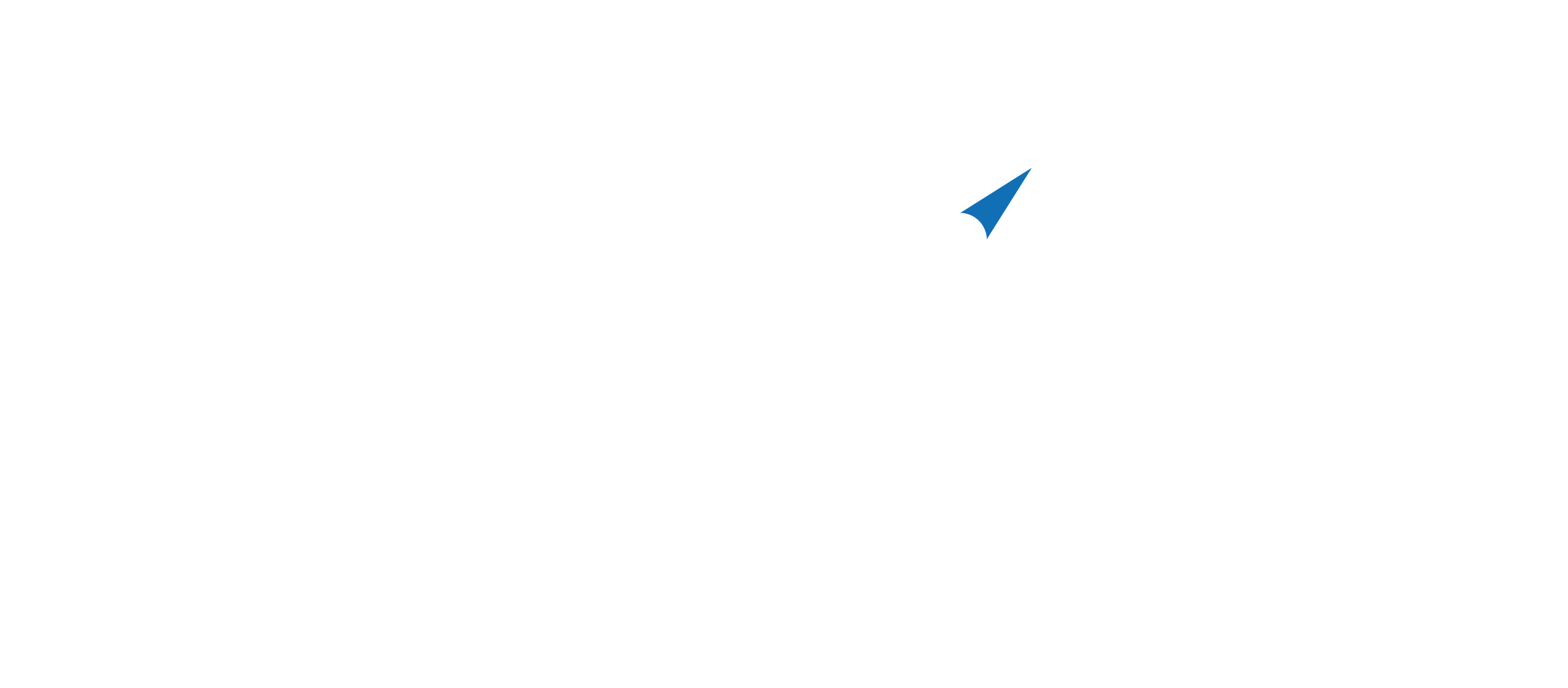 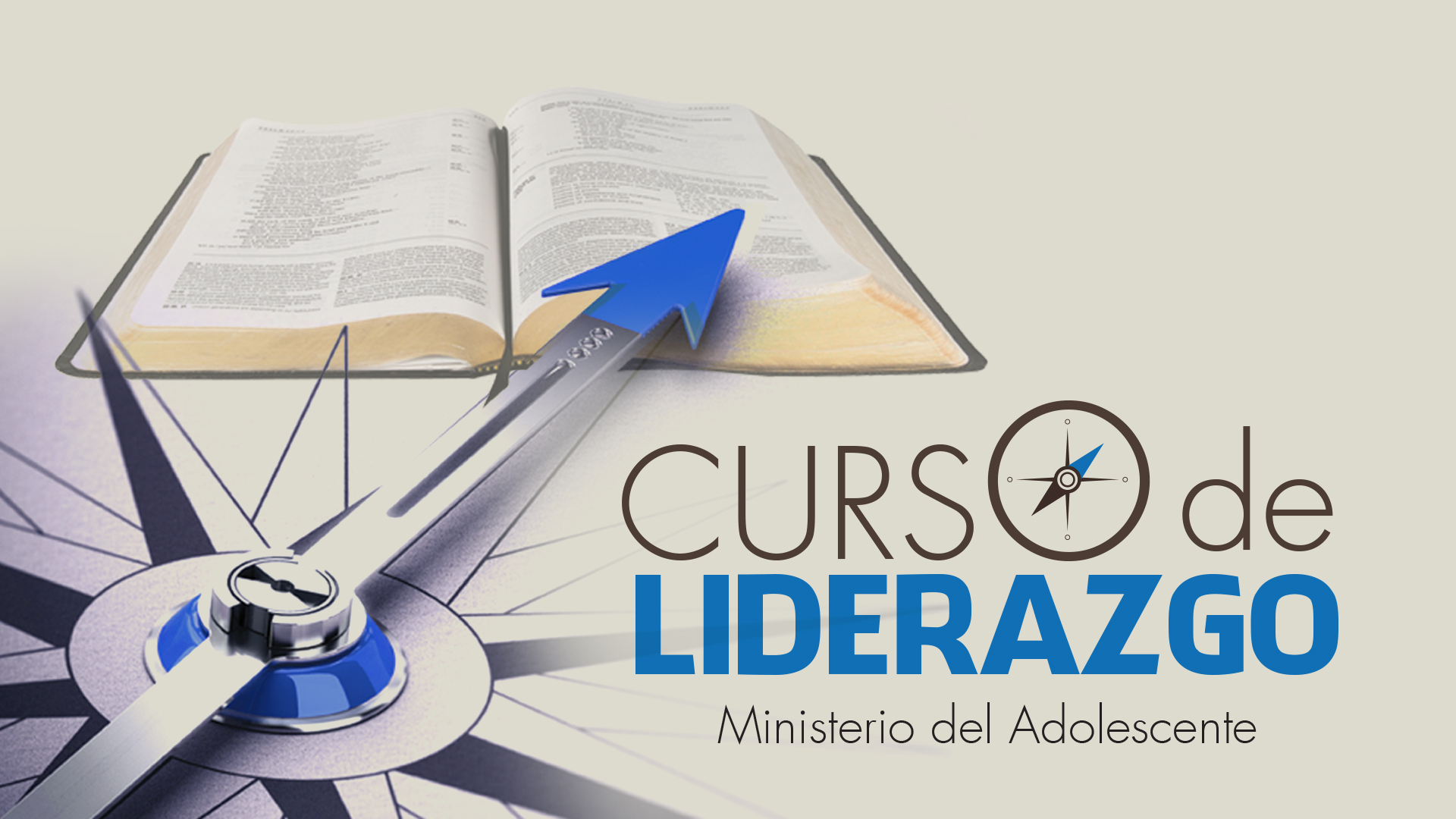 [Speaker Notes: CURSO de LIDERAZGO
Ministerio del Adolescente]